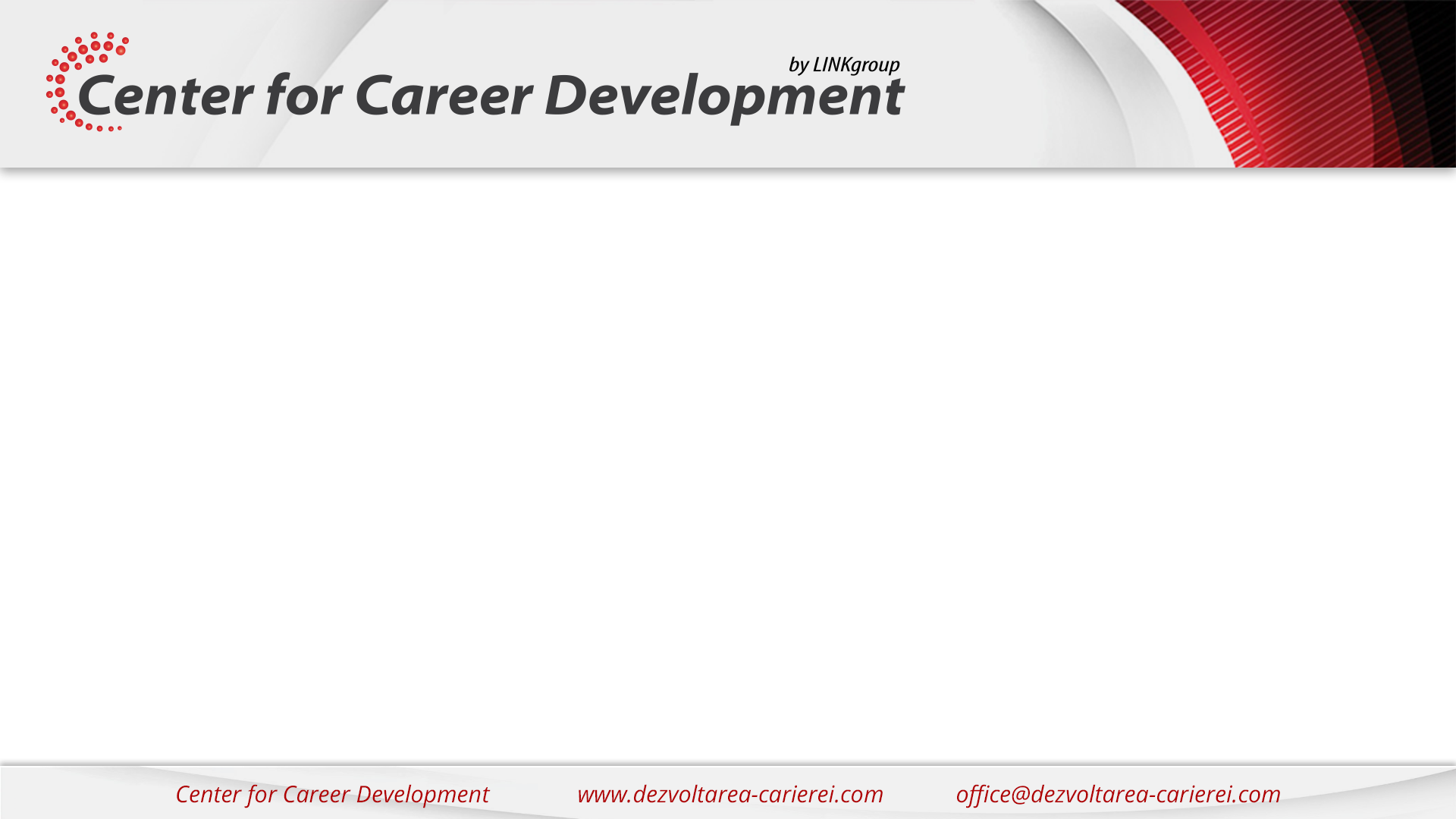 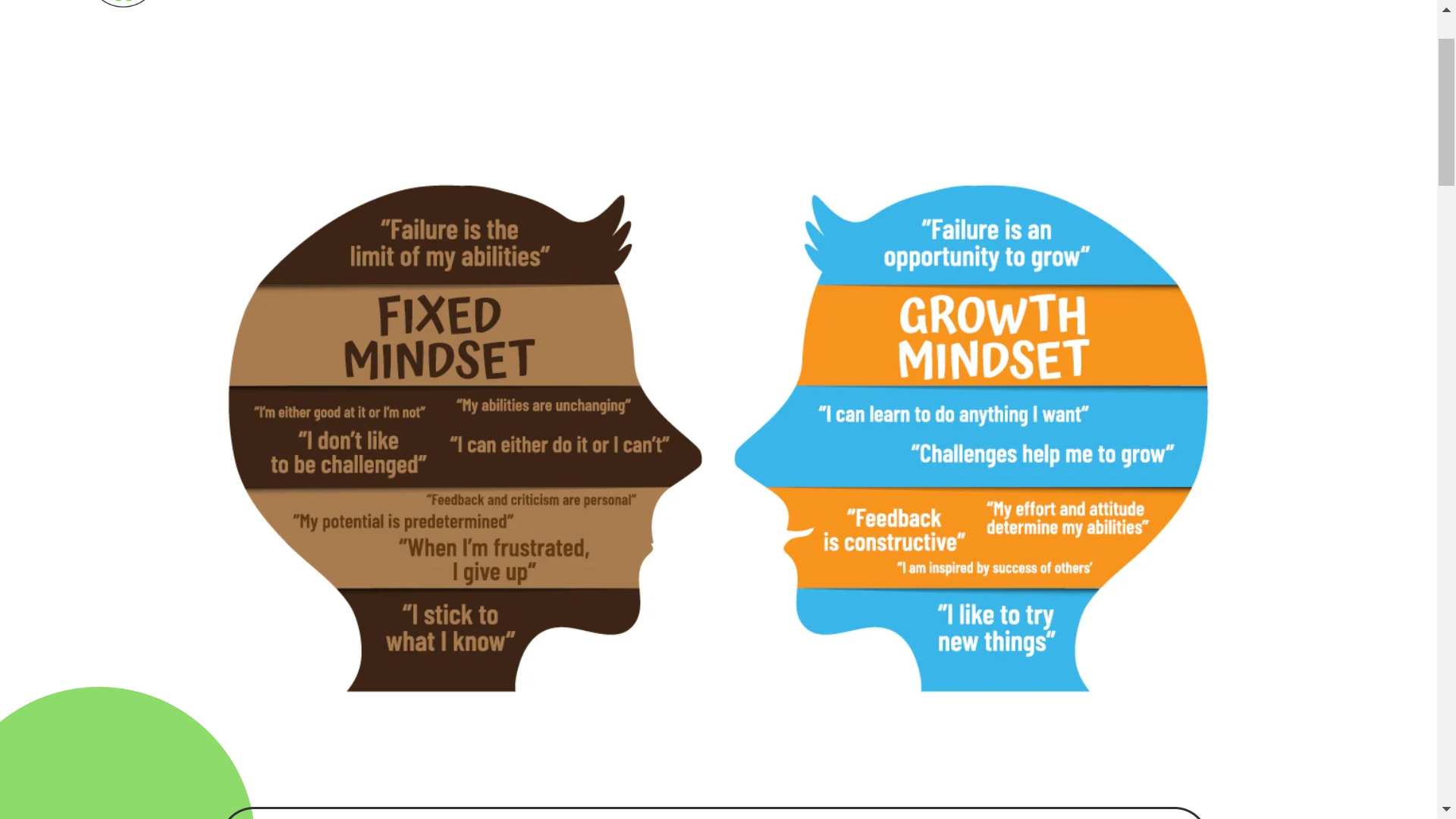 Growth mindset 

versus 

Fixed mindset
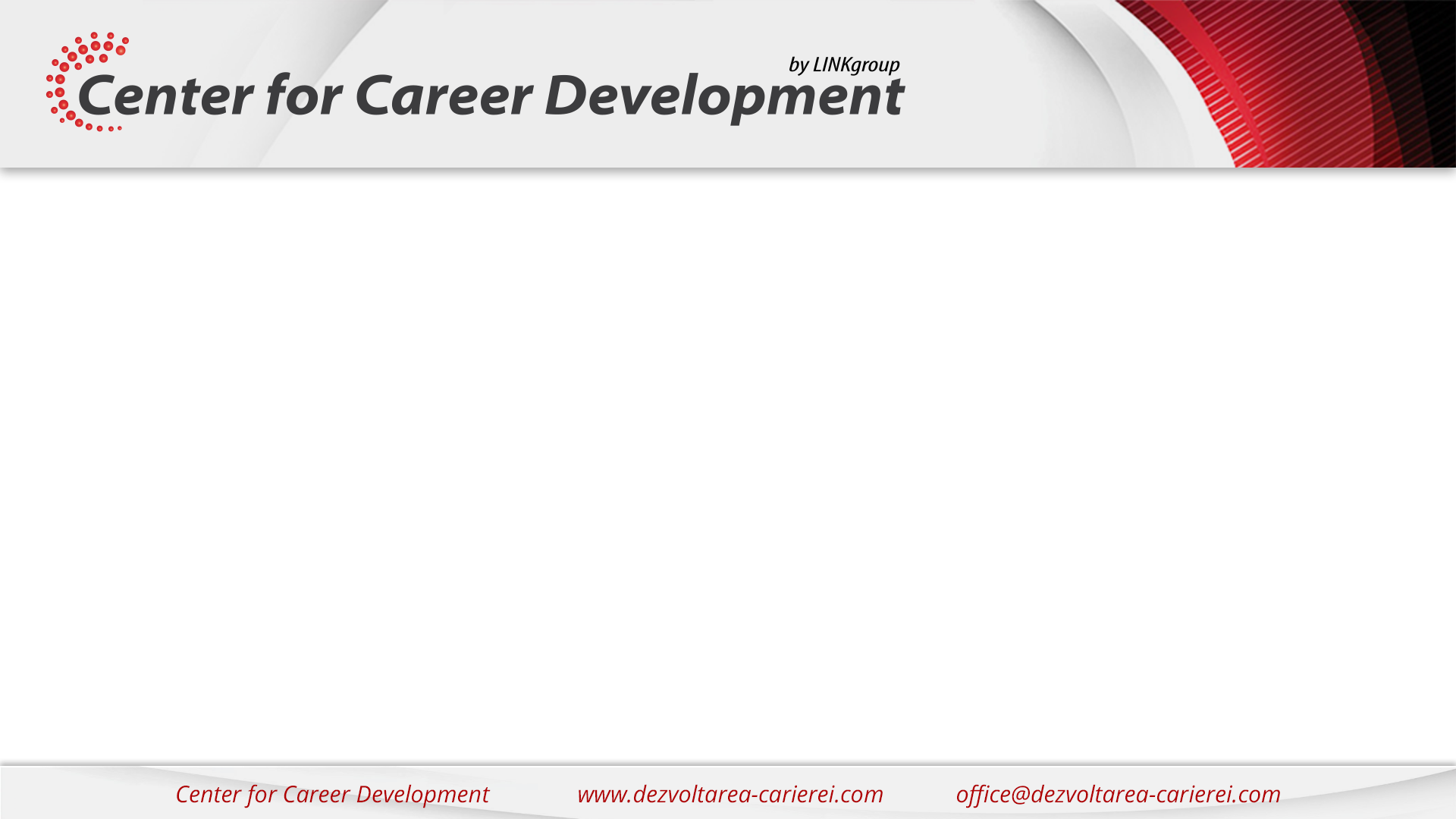 Mentalitate de dezvoltare – persoane care vad inteligența, abilitățile și talentele ca fiind capabile de a fi învățate și îmbunătățite prin effort. Oamenii cu aceasta mentalitate cred că inteligența și talentele pot fi îmbunătățite prin efort și învățare.


Mentalitate fixă ​​- persoane care consideră aceleași trăsături ca fiind în mod inerent stabile și neschimbabile în timp. Oamenii cu aceasta mentalitate cred că inteligența lor este fixă ​​și statică.
Growth 
mindset
Fixed 
mindset
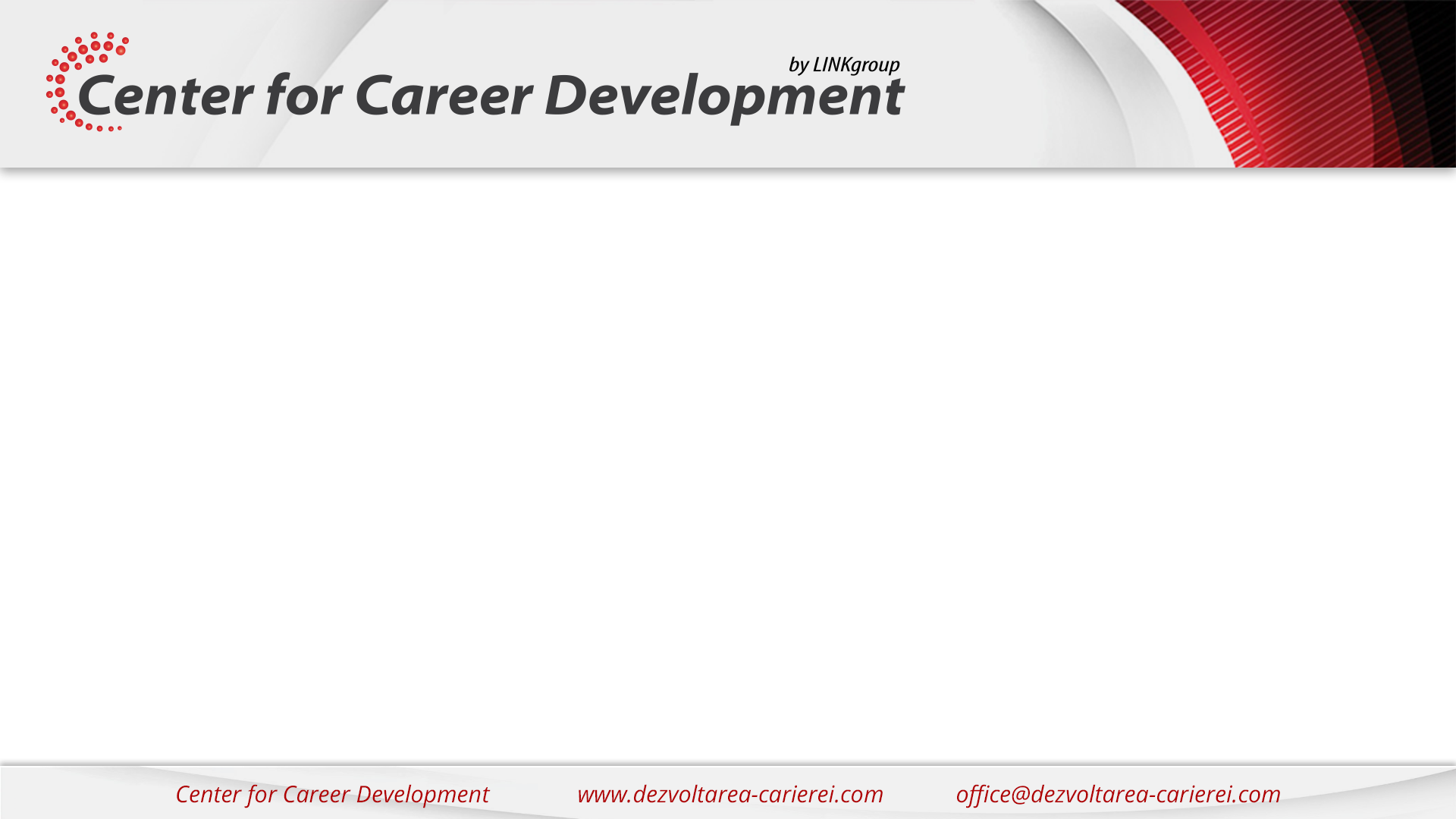 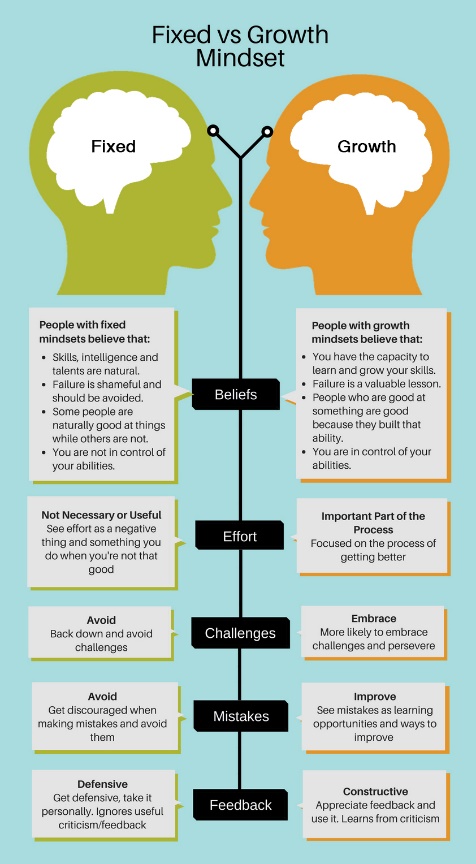 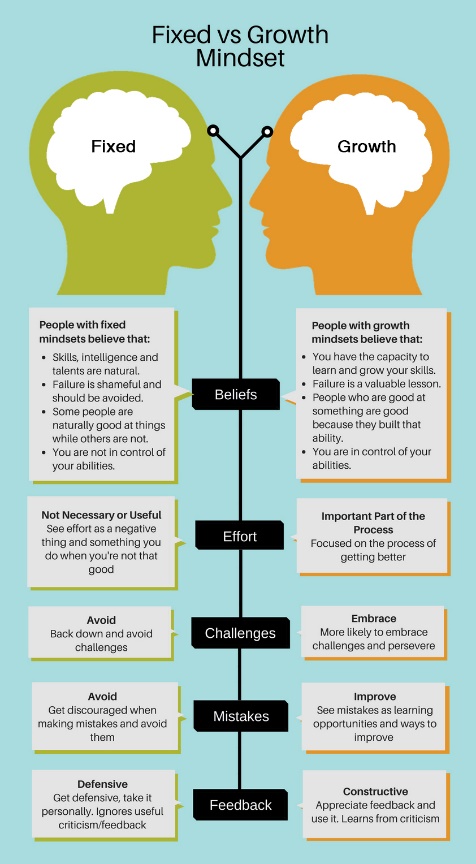 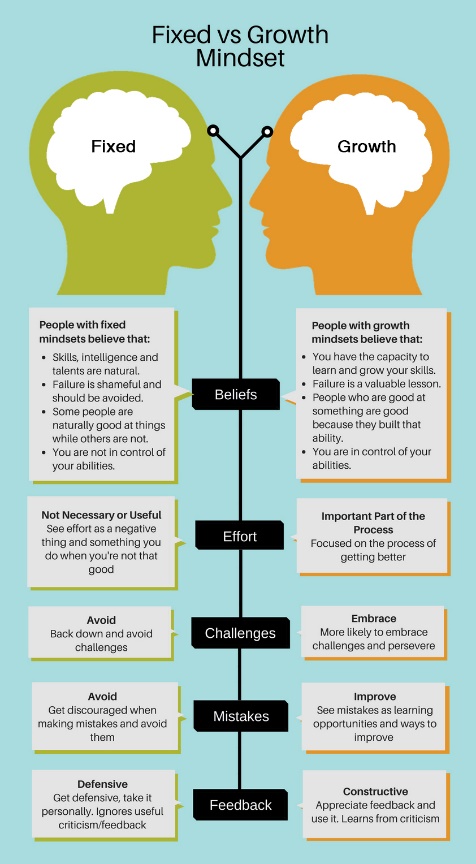 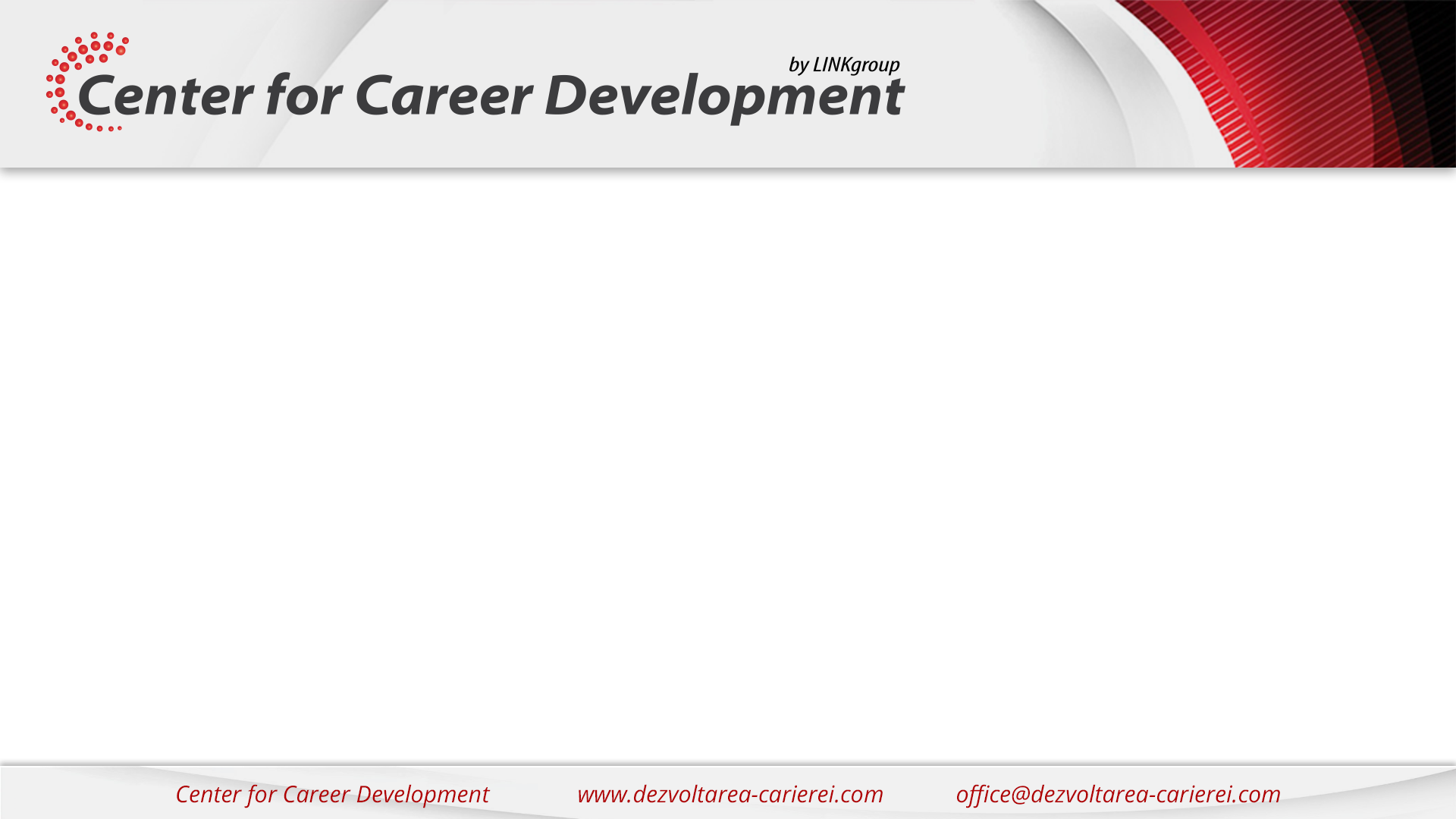 O mentalitate de creștere vede inteligența și talentul ca fiind calități care pot fi dezvoltate în timp. 

O mentalitate de creștere recunoaște, de asemenea, că eșecurile sunt o parte necesară a procesului de învățare și le permite oamenilor să se „reduce” prin creșterea efortului motivațional. 

Acest tip de mentalitate vede „eșecurile” ca fiind temporare și schimbătoare și, ca atare, o mentalitate de creștere este crucială pentru învățare, reziliență, motivație și performanță.
[Speaker Notes: Acest lucru nu înseamnă că oamenii cu o mentalitate de creștere cred despre ei că ar putea fi următorul Einstein – există variabile în ceea ce putem realiza cu toții. O mentalitate de creștere înseamnă pur și simplu că oamenii cred că inteligența și talentele lor pot fi îmbunătățite prin efort și acțiuni.]
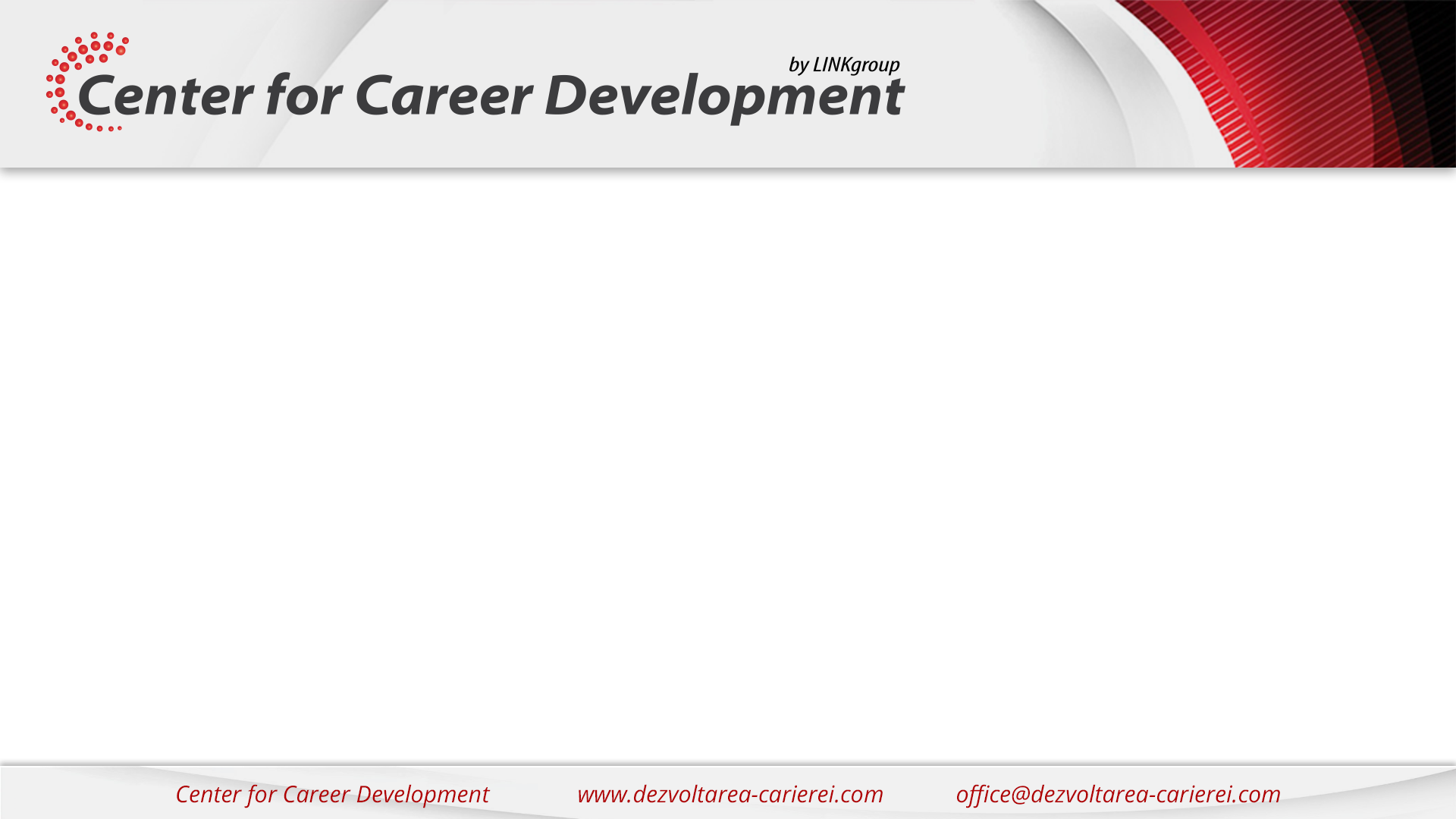 Cei care adoptă o mentalitate de creștere au mai multe șanse să:

Să îmbrățișeze învățarea pe tot parcursul vieții

Să creada că inteligența poate fi îmbunătățită

Să depune mai mult efort pentru a învăța

Să creadă că efortul duce la performantă si măiestrie

Să creadă că eșecurile sunt doar înfrângeri temporare

Să vadă ca sursă de informații si ca pe o oportunitate de a învăța

Să accepte de bunăvoie provocările

Să privească succesul altora ca pe o sursă de inspirație
[Speaker Notes: Acest lucru nu înseamnă că oamenii cu o mentalitate de creștere cred despre ei că ar putea fi următorul Einstein – există variabile în ceea ce putem realiza cu toții. O mentalitate de creștere înseamnă pur și simplu că oamenii cred că inteligența și talentele lor pot fi îmbunătățite prin efort și acțiuni.]
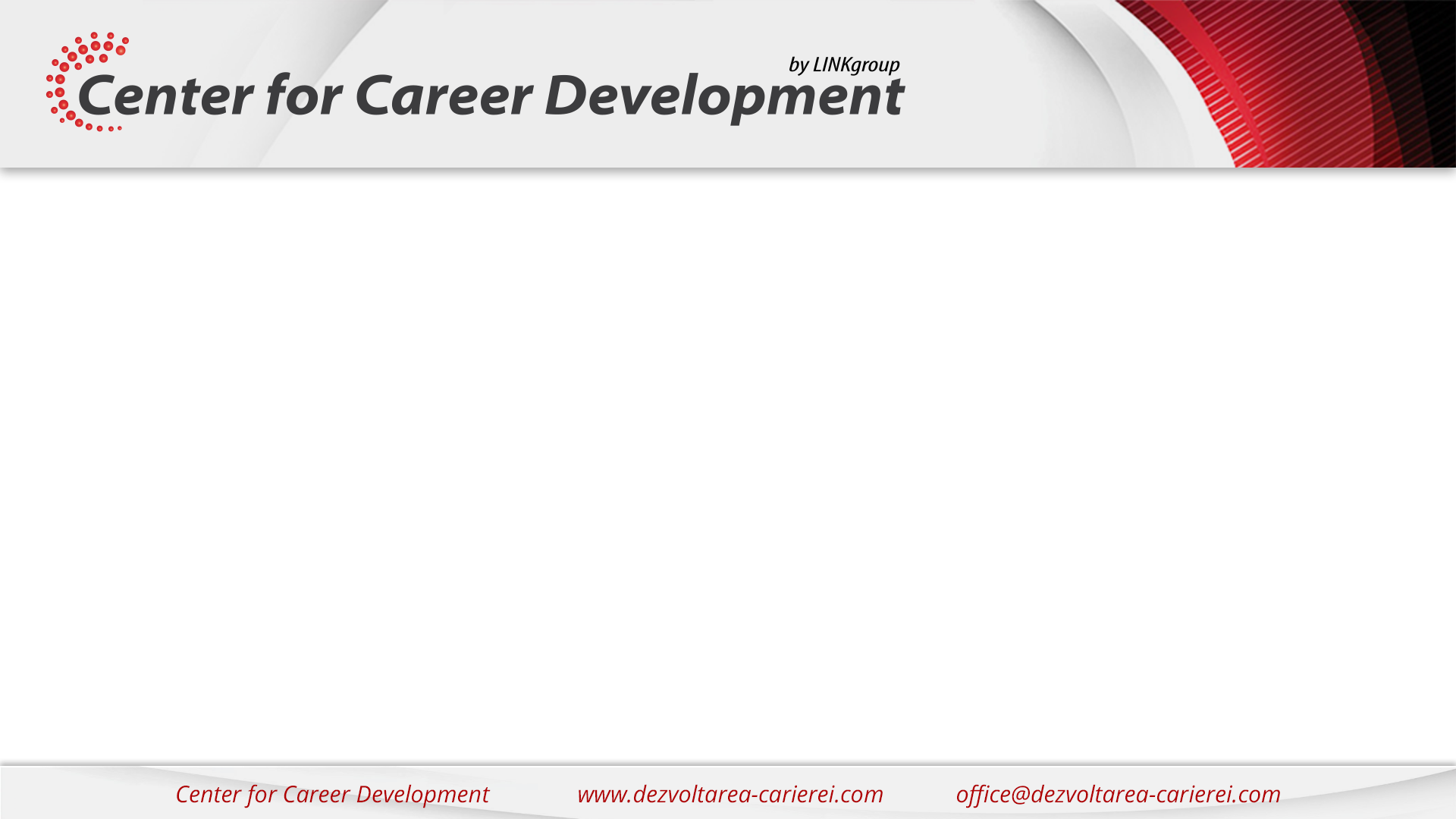 Într-o mentalitate fixă, oamenii cred că atributele, cum ar fi talentul și inteligența, sunt fixe - adică ei cred că s-au născut cu nivelul de inteligență și talente naturale pe care le vor atinge la vârsta adultă. 

O persoană cu mintea fixă ​​evită de obicei provocările din viață, renunță ușor și devine intimidată sau amenințată de succesul altor oameni. Acest lucru se datorează în parte pentru că o mentalitate fixă ​​nu vede inteligența și talentul ca pe ceva pe care îl dezvoltați - este ceva ce „ești”.

Mentalitățile fixe pot duce la gândire negativă. De exemplu, o persoană cu o mentalitate fixă ​​ar putea eșua la o sarcină și să creadă că este pentru că nu este suficient de inteligentă pentru a o face. În timp ce o persoană cu mentalitatea de creștere ar putea eșua la aceeași sarcină și să creadă că este pentru că trebuie să petreacă mai mult timp exersând.
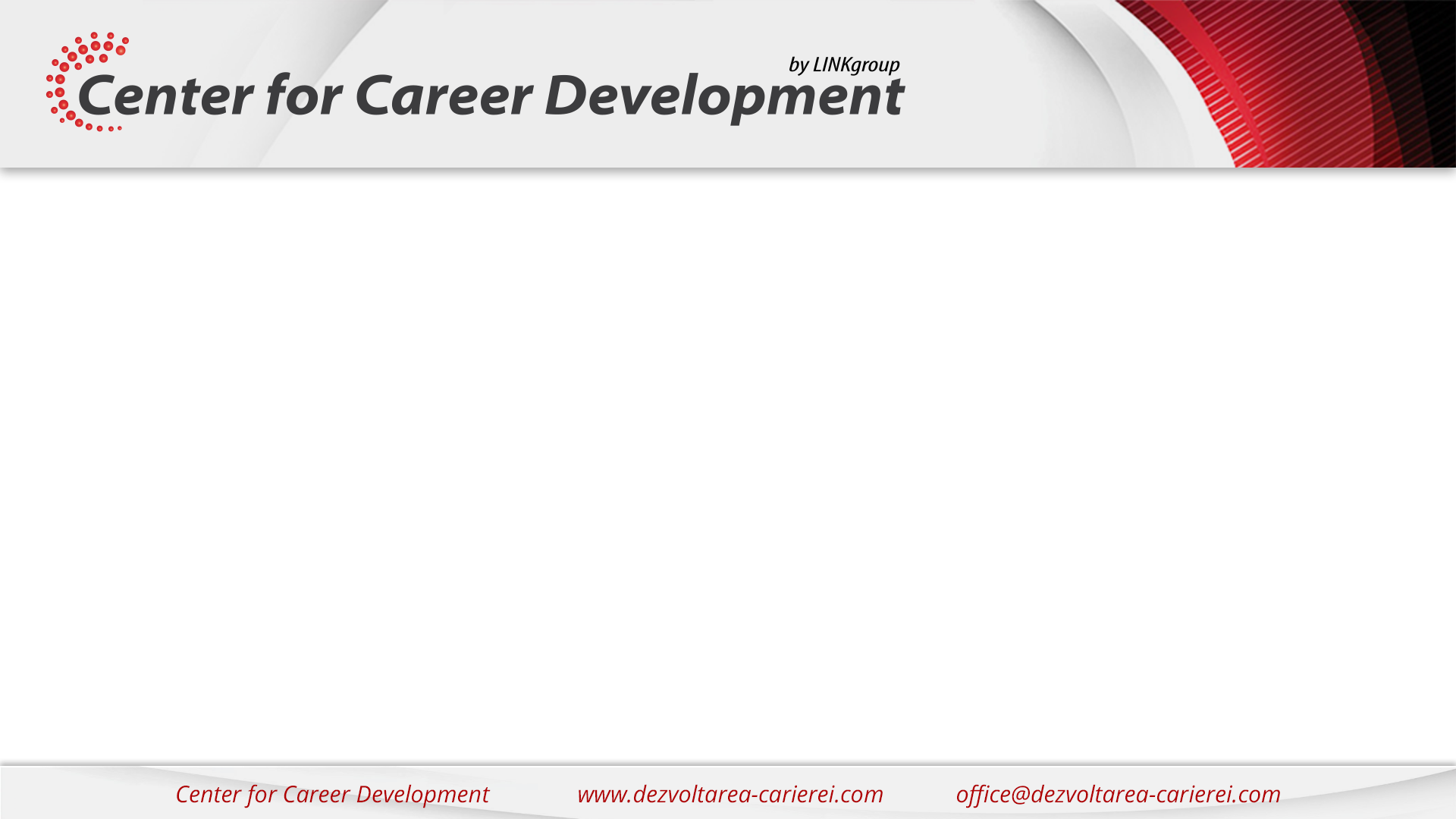 Oamenii cu o mentalitate fixă ​​cred că trăsăturile individuale nu se pot schimba, indiferent de cât de mult efort ai depus și cel mai probabil sunt cei care:

Cred că inteligența și talentul sunt statice 

Evita provocările pentru a evita eșecul

Ignora feedback-ul de la alții

Se simt amenințati de succesul celorlalți

Ascunde defectele pentru a nu fi judecat de alții

Credi că depunerea efortului nu are valoare

Vad feedbackul ca o critică personală

Renunță ușor
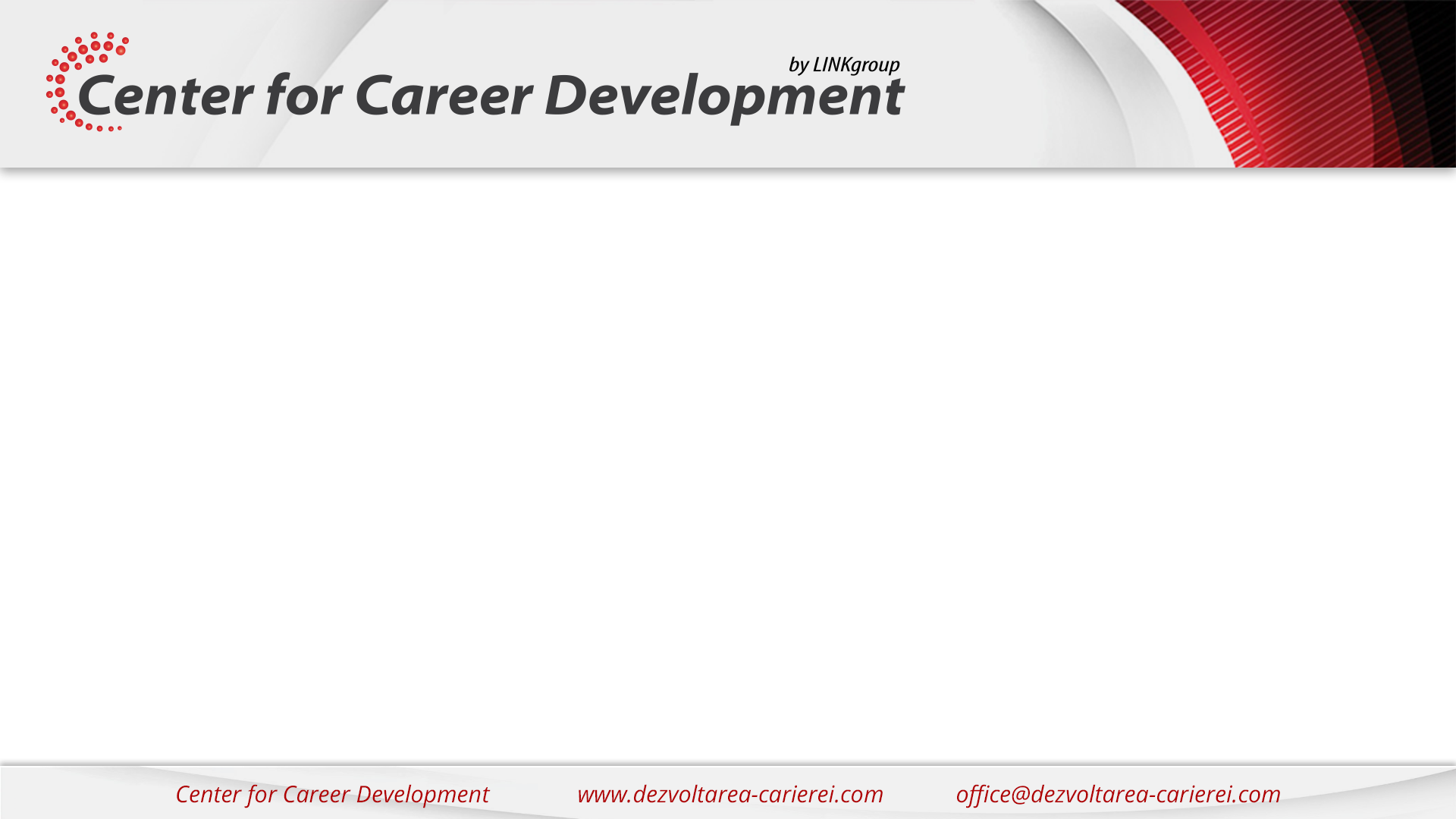 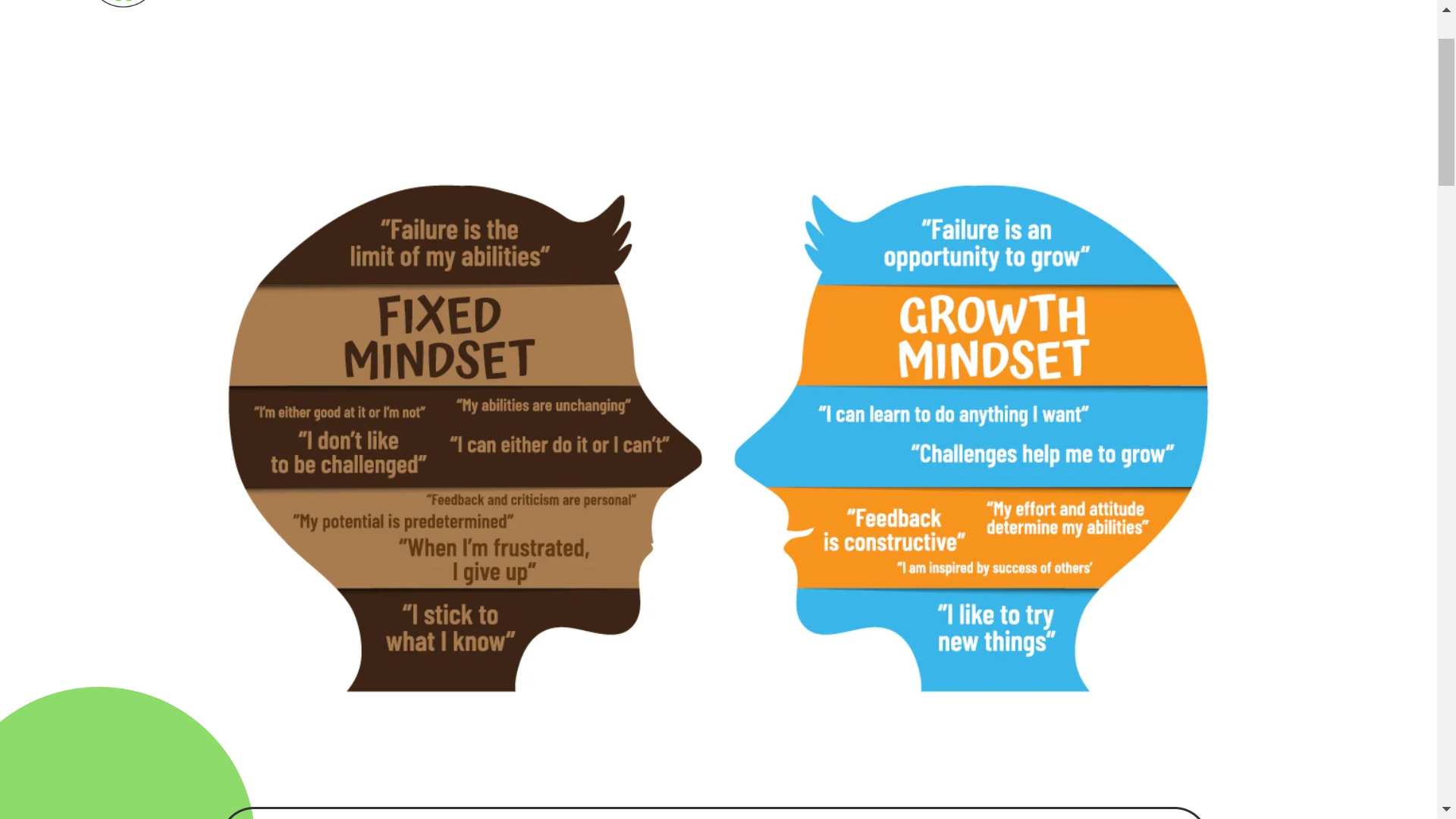 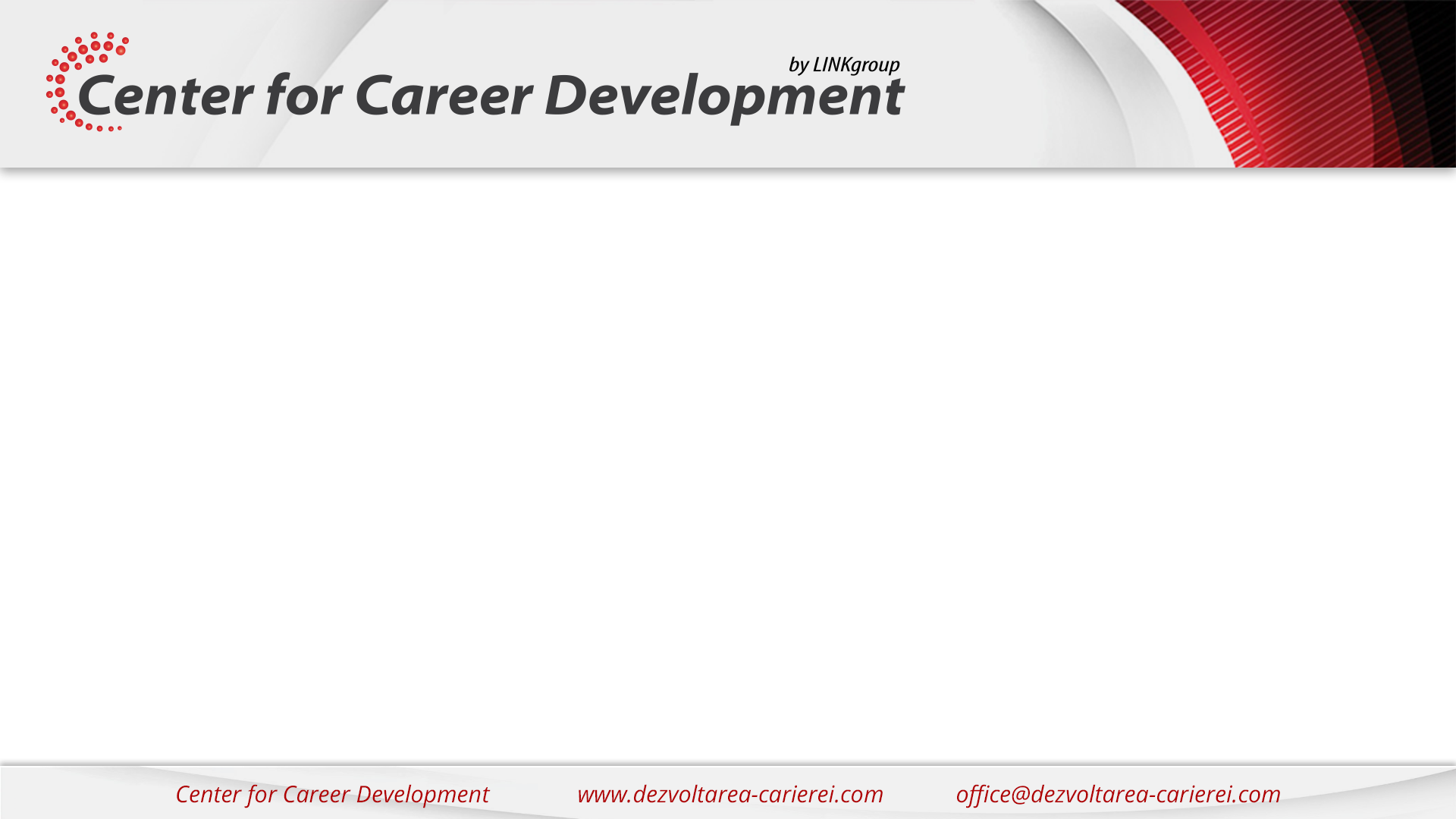 Cine a identificat mentalitatea de creștere?

Psiholog Dr. Carol Dweck de la Universitatea Stanford a fost prima care a descris mentalitatea de creștere

Cercetările lui Dweck au mai descoperit, contrar opiniei populare, că este mai benefic să nu lăudați talentul sau abilitățile naturale, ci să lăudați procesul. În special, efortul, strategiile, persistența și rezistența ar trebui să fie recompensate. Aceste procese joacă un rol major în furnizarea de feedback constructiv și în crearea unei relații pozitive elev-profesor.
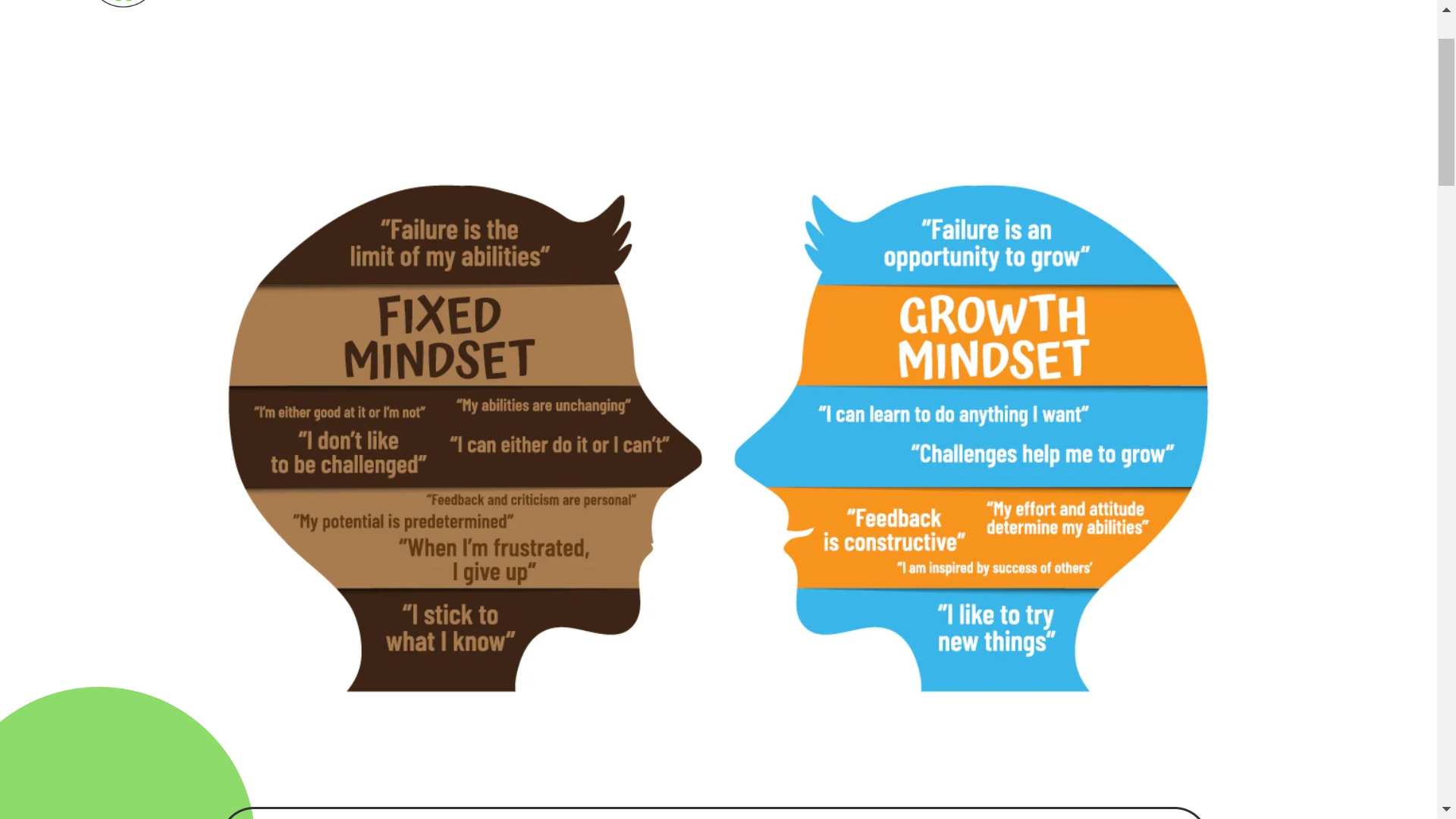 [Speaker Notes: . În cercetarea ei revoluționară, Dweck a investigat de ce unii oameni eșuează, iar alții reușesc.Într-un studiu, elevii de liceu au fost provocați cu puzzle-uri care variau de la ușor la dificil. Spre surprinderea cercetătorilor, unii studenți au îmbrățișat eșecul și l-au tratat ca pe o experiență de învățare, iar această atitudine pozitivă a fost ceea ce Dweck a inventat mai târziu „mentalitatea de creștere”.]
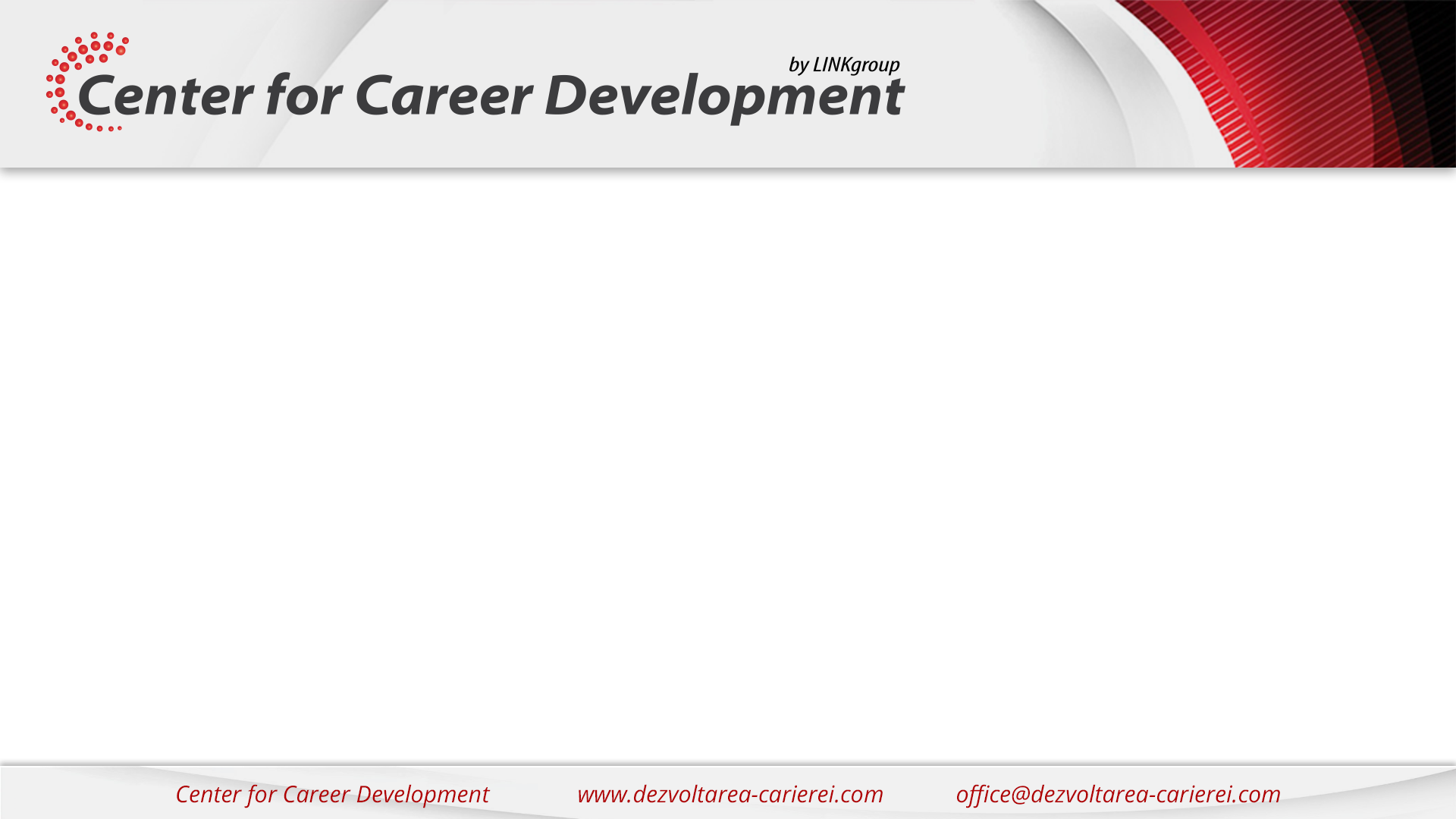 Cine a identificat mentalitatea de creștere?

Dweck a remarcat mai târziu, într-un articol din 2015, că, deși efortul este o parte importantă a mentalității de creștere, nu ar trebui să fie punctul principal de laudă. Efortul ar trebui să fie un mijloc de învățare și îmbunătățire. 

Când promovați o mentalitate de creștere, continuați să vă spuneți „efort mare” după terminarea unei sarcini, dar căutați și modalități de a vă îmbunătăți data viitoare, astfel încât să vă simțiți bine pe termen scurt și lung.
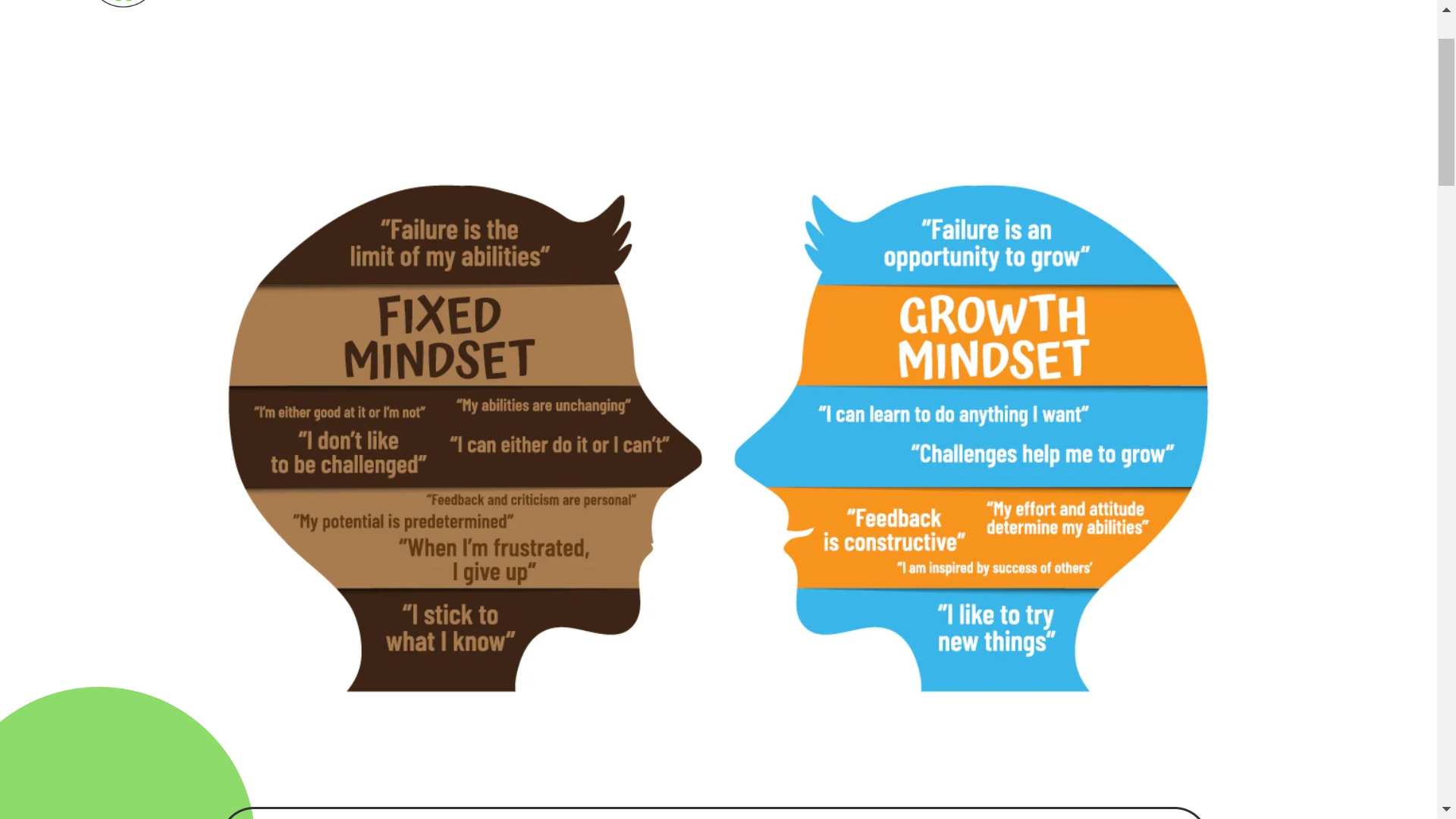 [Speaker Notes: . În cercetarea ei revoluționară, Dweck a investigat de ce unii oameni eșuează, iar alții reușesc.Într-un studiu, elevii de liceu au fost provocați cu puzzle-uri care variau de la ușor la dificil. Spre surprinderea cercetătorilor, unii studenți au îmbrățișat eșecul și l-au tratat ca pe o experiență de învățare, iar această atitudine pozitivă a fost ceea ce Dweck a inventat mai târziu „mentalitatea de creștere”.]
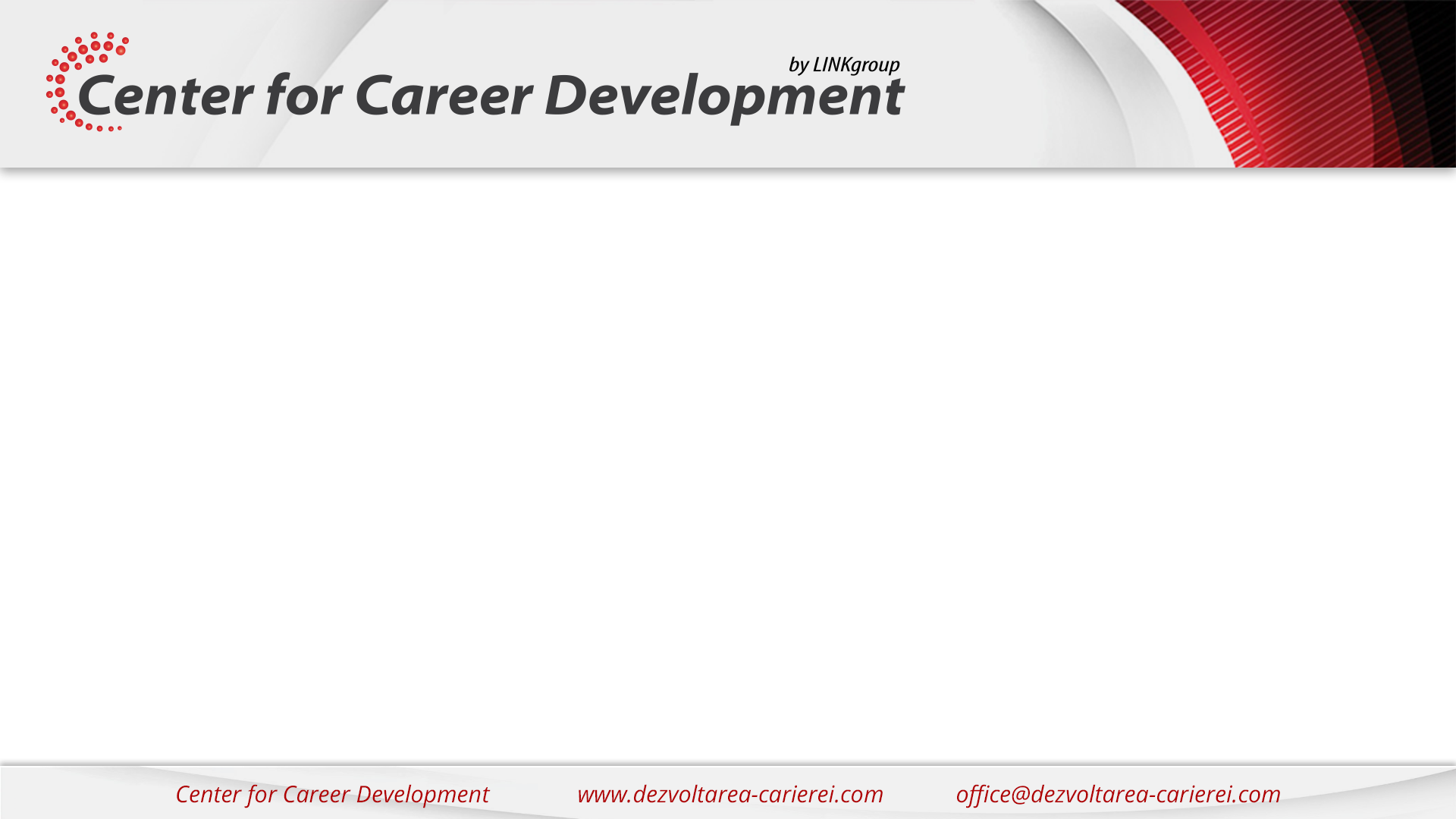 The benefits of a growth mindset

Cercetătorii au descoperit că o mentalitate de creștere a fost deosebit de benefică pentru studenții care studiază știința și matematica. 

Studiile au indicat, de asemenea, că studenții care au susținut o mentalitate de creștere, mai degrabă decât o mentalitate fixă, au avut note mai mari la matematică, limbi străine și media punctuală (GPA).

Beneficiile suplimentare ale unei mentalități de creștere includ:

Epuizare redusă
Mai puține probleme psihologice, cum ar fi depresia și anxietatea
Mai puține probleme de comportament
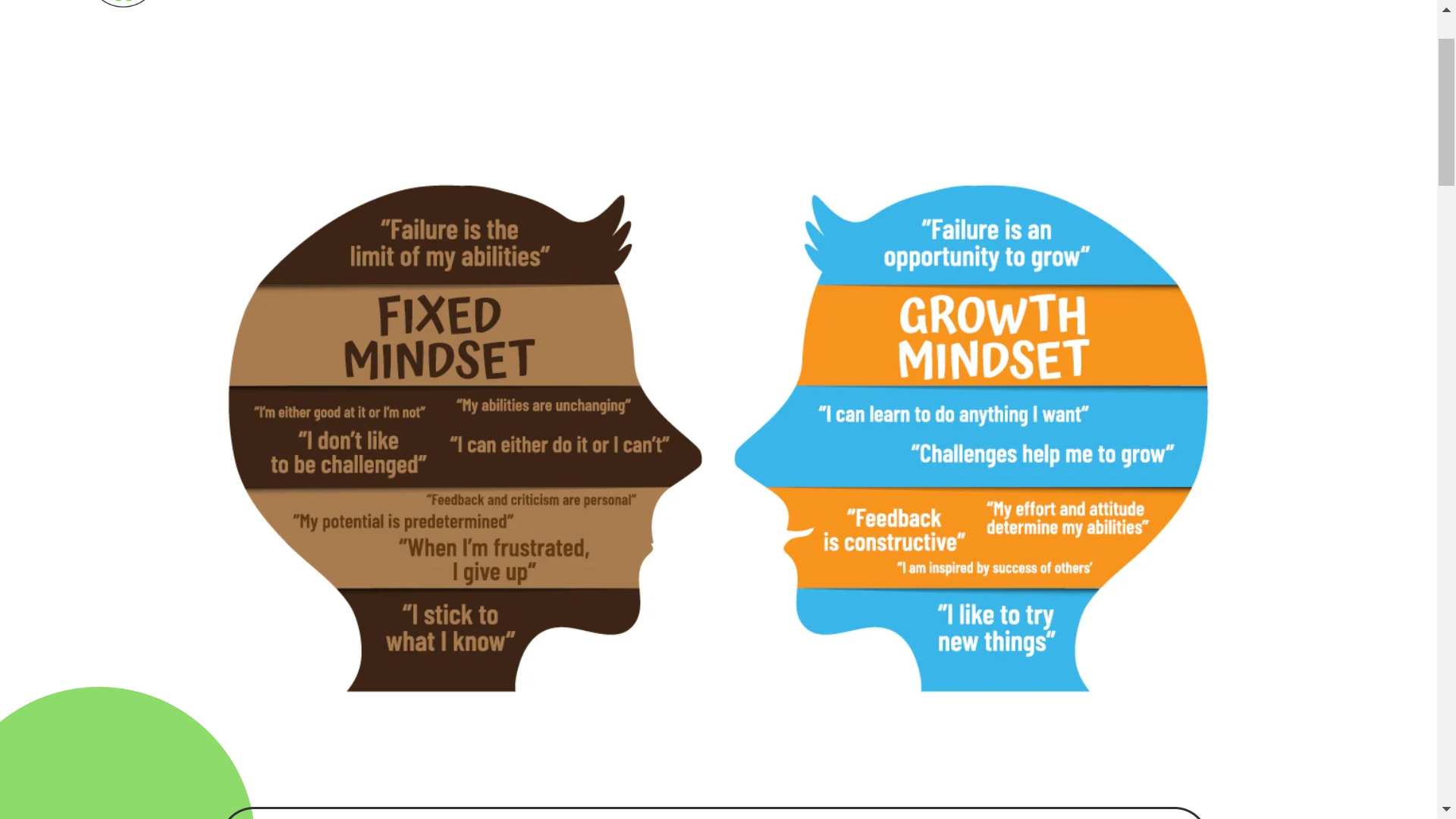 [Speaker Notes: Studiile lui Dweck și alții indică faptul că o mentalitate de creștere are un efect pozitiv asupra motivației și a performanței academice.Un studiu a examinat plăcerea academică a studenților de licență după ce au aflat despre neuroplasticitatea creierului.Studenții au fost încurajați să susțină o mentalitate de creștere prin trei sesiuni de o oră despre funcționarea creierului. Grupul de control a fost învățat că există mai multe tipuri de inteligență. Studenții au arătat o motivație semnificativ mai mare și o plăcere față de știință după ce au aflat despre mentalitatea de creștere decât în ​​grupul de control. Într-un alt studiu, predarea unei mentalități de creștere elevilor de liceu a dus la creșterea motivației și a performanței academice.]
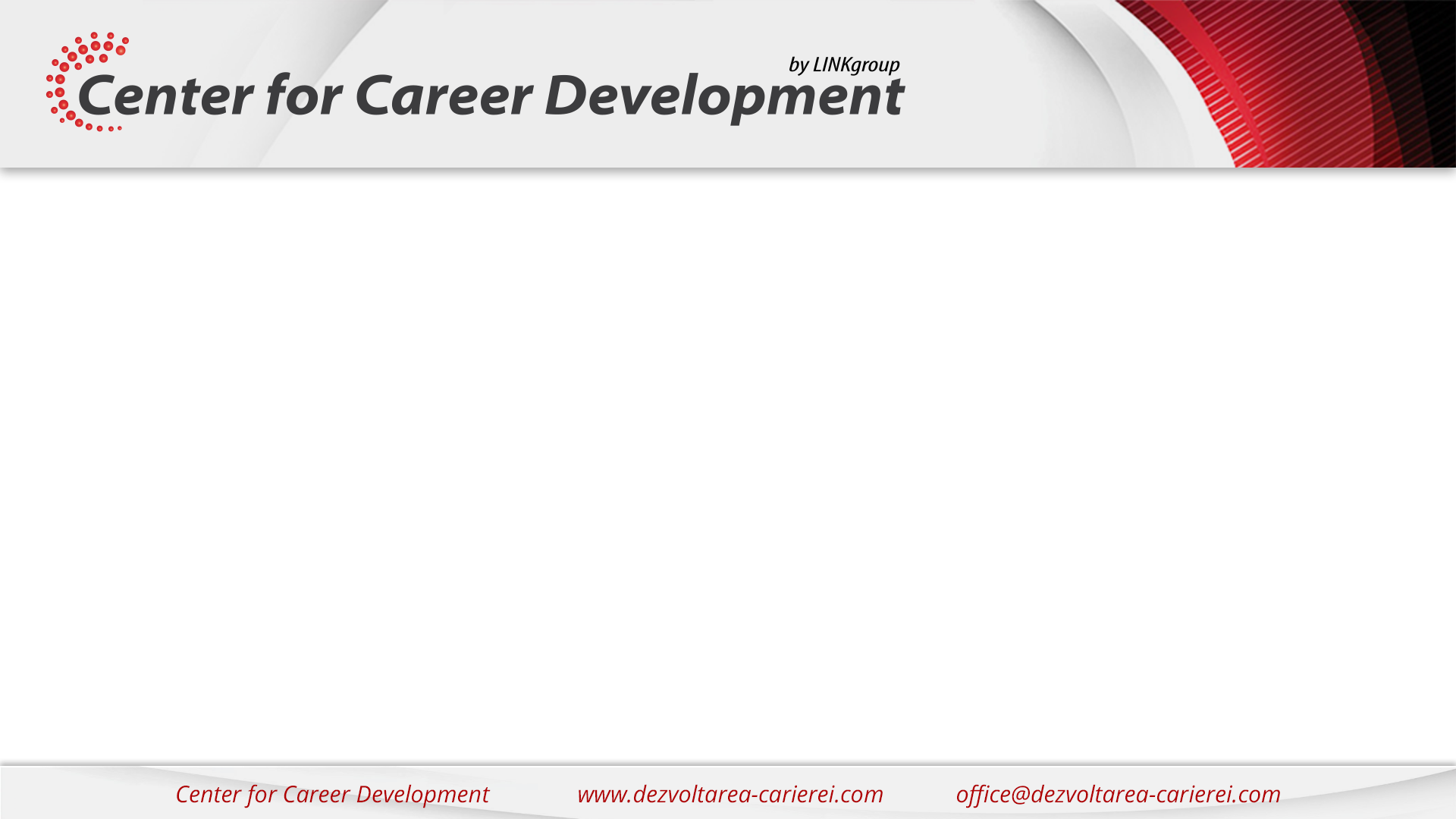 Se poate schimba mentalitatea unei persoane?

Așa cum cineva își poate crește și dezvolta intelectul, o persoană este, de asemenea, capabilă să schimbe funcțiile creierului și tiparele de gândire. 

Neuroștiința ne arată că creierul continuă să se dezvolte și să se schimbe, chiar și ca adulți. Creierul este similar cu plasticul prin faptul că poate fi remodelat în timp, pe măsură ce se formează noi căi neuronale. 

Acest lucru i-a determinat pe oamenii de știință să identifice tendința creierului de a se schimba prin creștere și reorganizare drept „neuroplasticitate”.
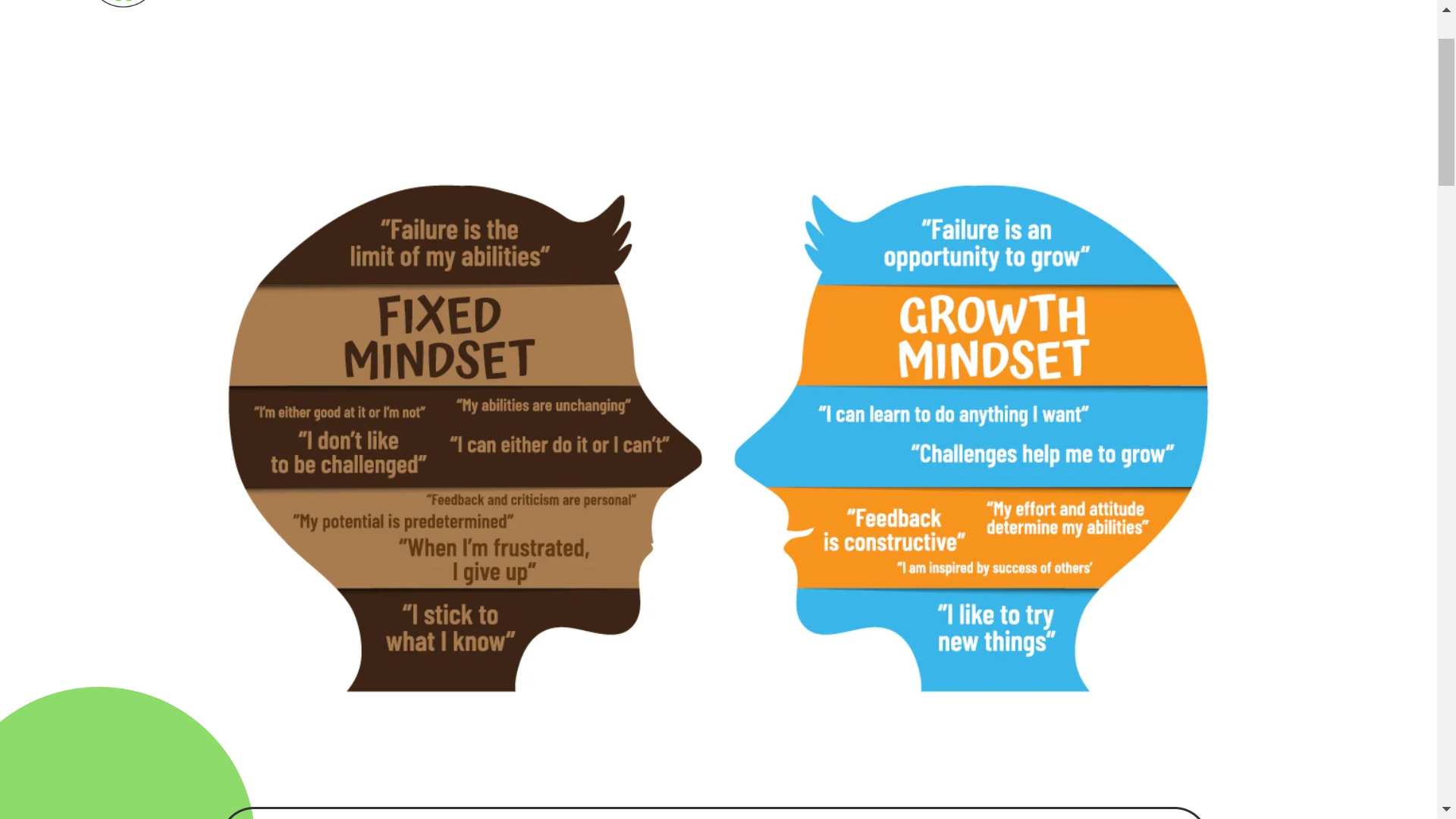 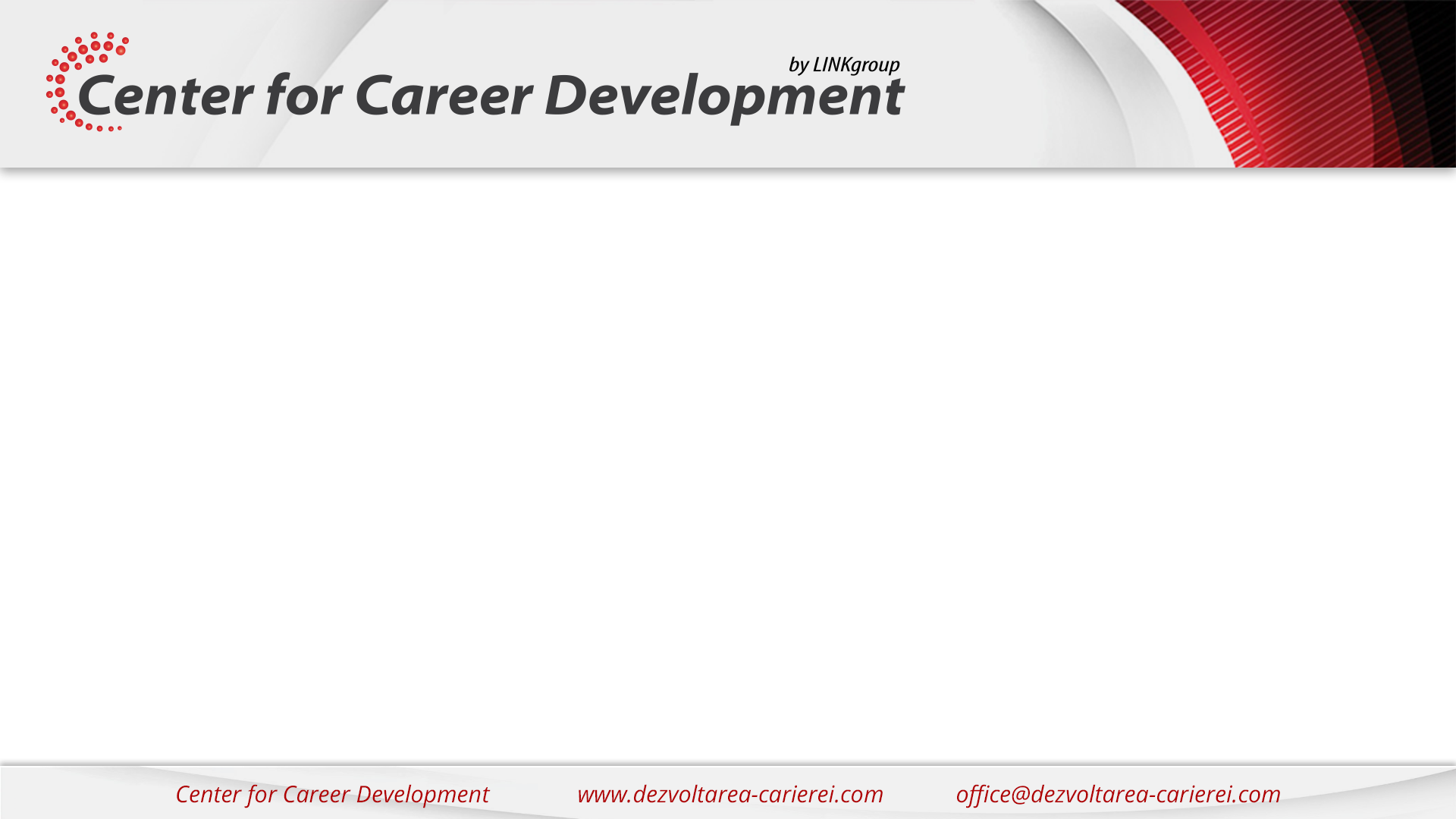 Se poate schimba mentalitatea unei persoane?


Studiile au arătat că creierul poate dezvolta noi conexiuni, le poate consolida pe cele existente și poate îmbunătăți viteza de transmitere a pulsului. Acestea sugerează că o persoană cu o mentalitate fixă ​​poate dezvolta încet o mentalitate de creștere.

Potrivit Dr. Carol Dweck, îți poți schimba mentalitatea de la o mentalitate fixă ​​la una de creștere. Acest lucru este susținut și de studiile de neuroștiință care demonstrează maleabilitatea atributelor de sine, cum ar fi inteligența.
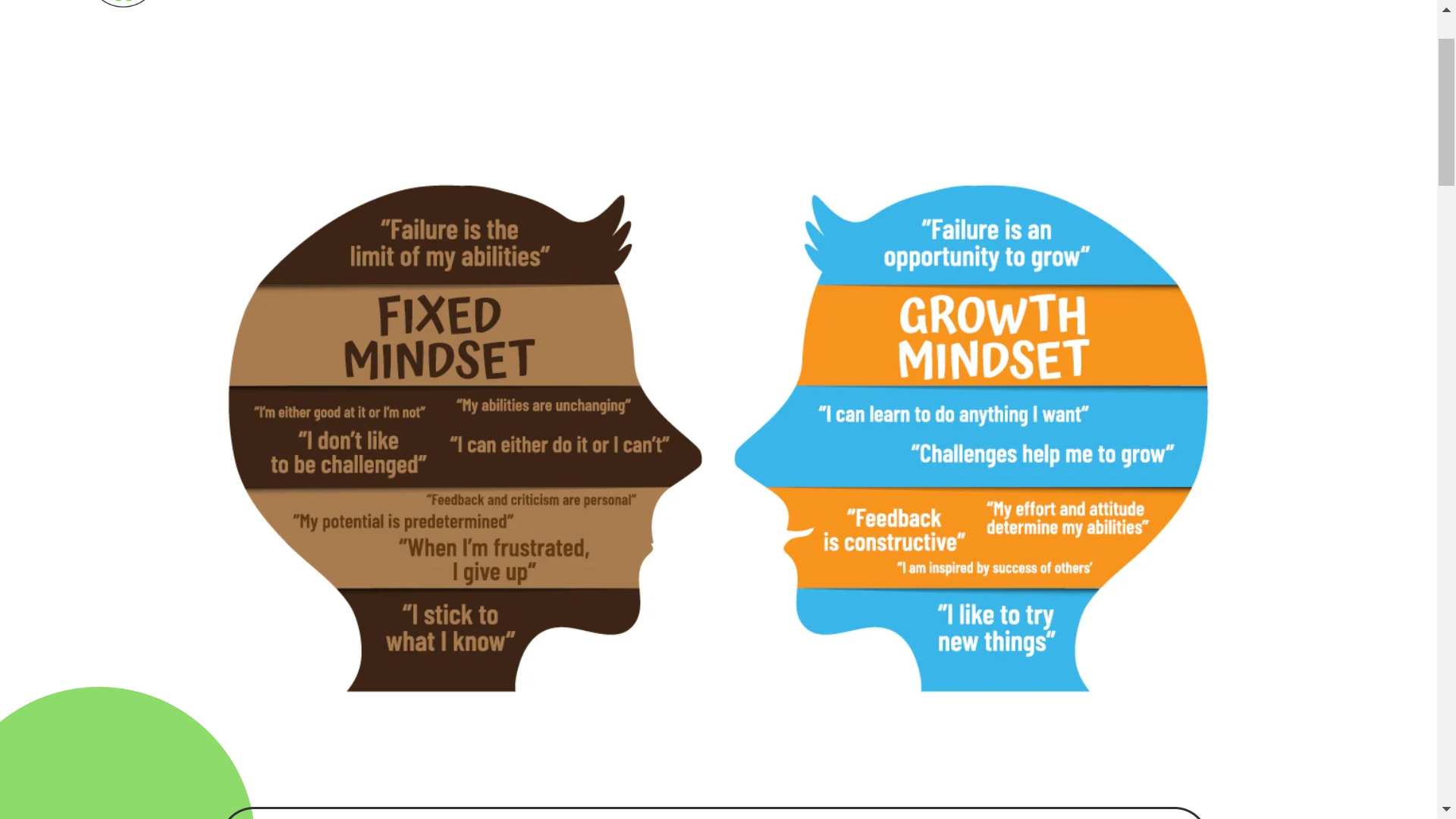 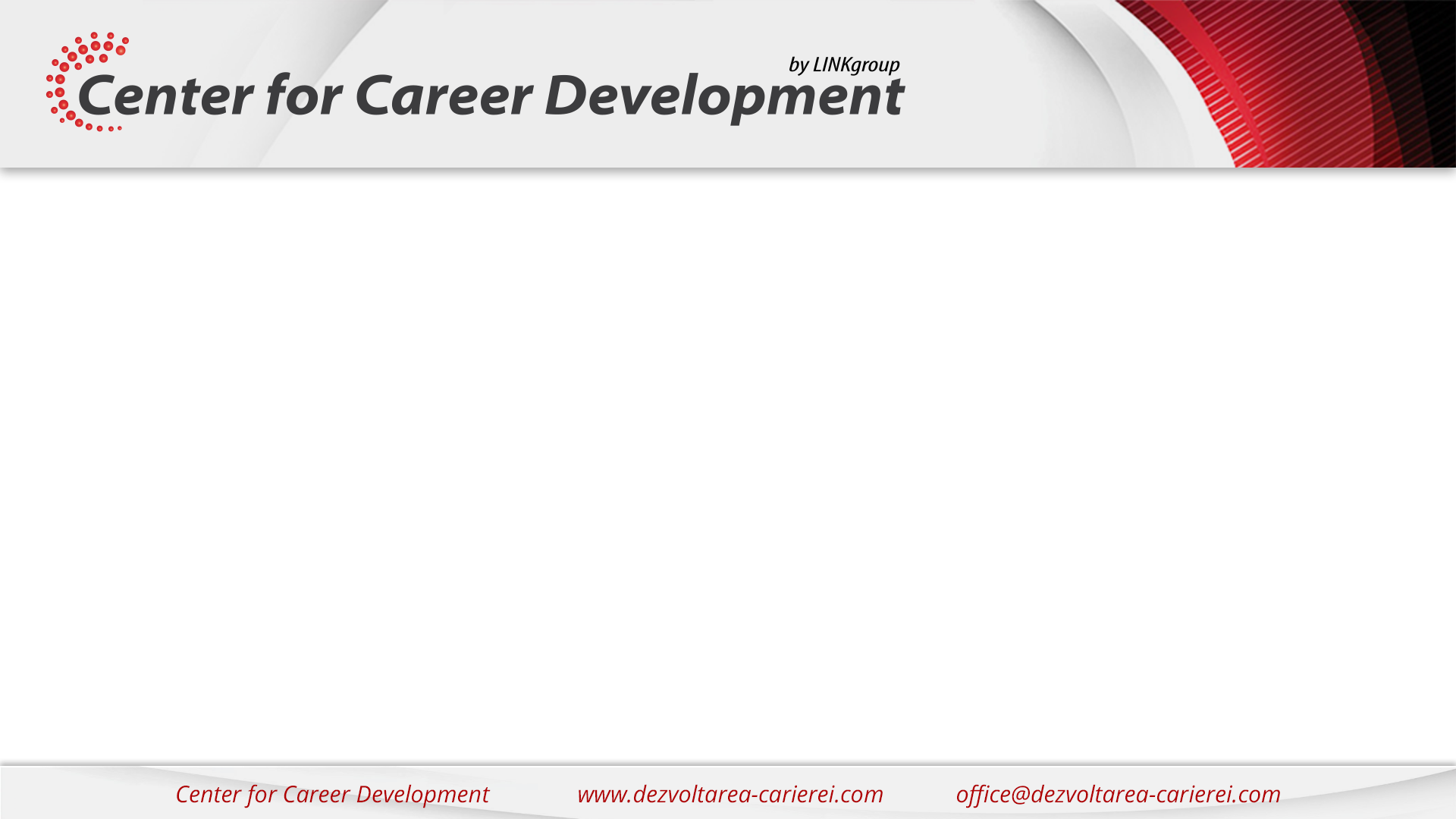 Cum să dezvolți o mentalitate de creștere?

Cercetătorii au descoperit că este posibil să se promoveze o mentalitate de creștere prin predarea studenților despre dovezile din neuroștiință care arată că creierul este maleabil și se îmbunătățește prin efort.  

Există mai multe modalități de a dezvolta o mentalitate de creștere:

1. Realizează că, din punct de vedere științific, te poți îmbunătățiUna dintre cele mai directe metode de stimulare a mentalității de creștere este să înțelegem că creierul nostru este construit pentru a crește și a învăța. Provocându-vă cu noi experiențe, puteți forma sau consolida conexiunile neuronale pentru a vă „reconecta” creierul, ceea ce, la rândul său, vă poate face mai inteligent. 2. Eliminați vocea interioară „fixed mindset”.Mulți oameni au o voce interioară negativă care acționează împotriva unei mentalități de creștere. Încercați să răsturnați gânduri precum „Nu pot face asta”, „Pot face asta dacă continui să exersez” pentru a cultiva o mentalitate de creștere.
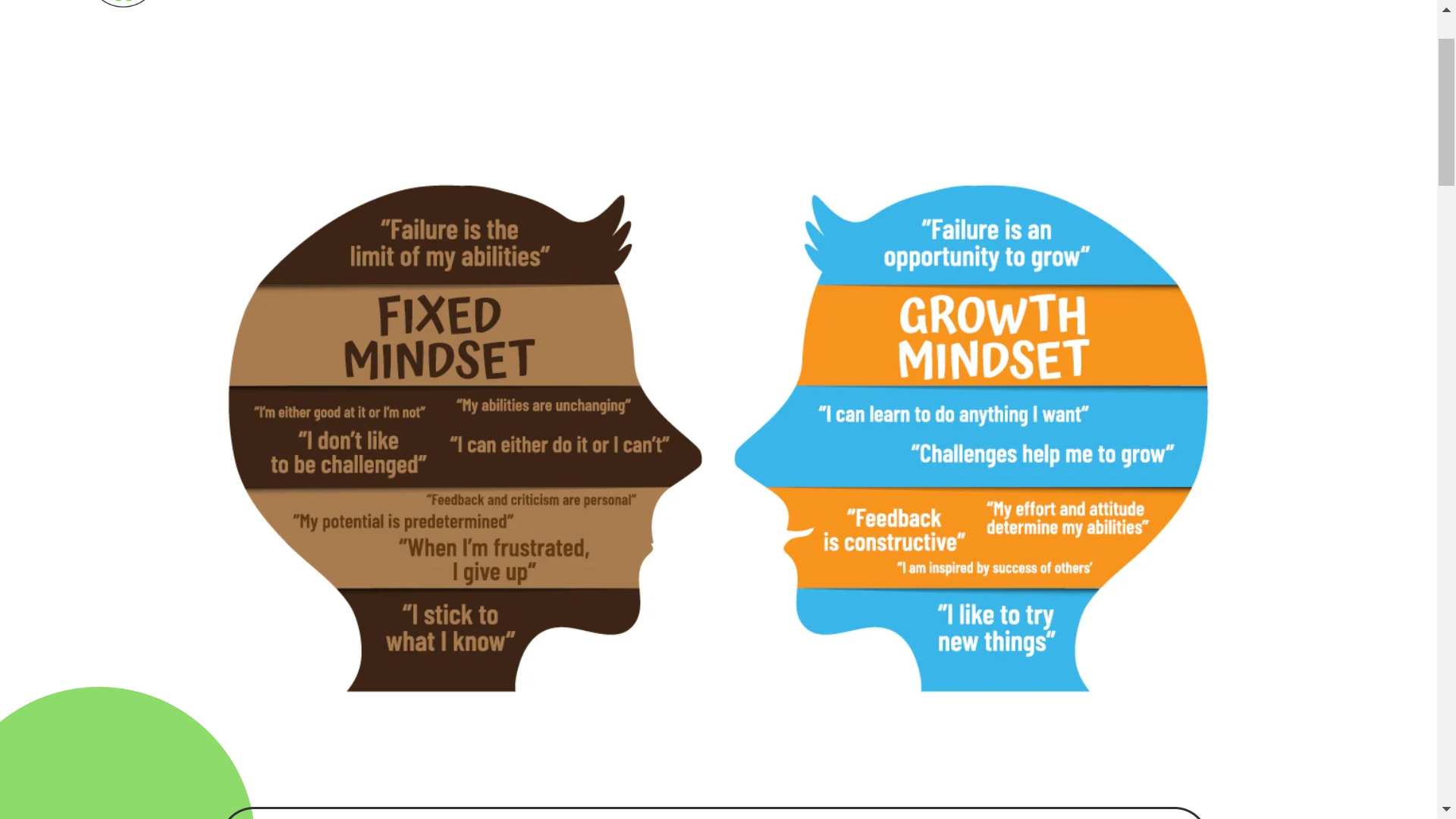 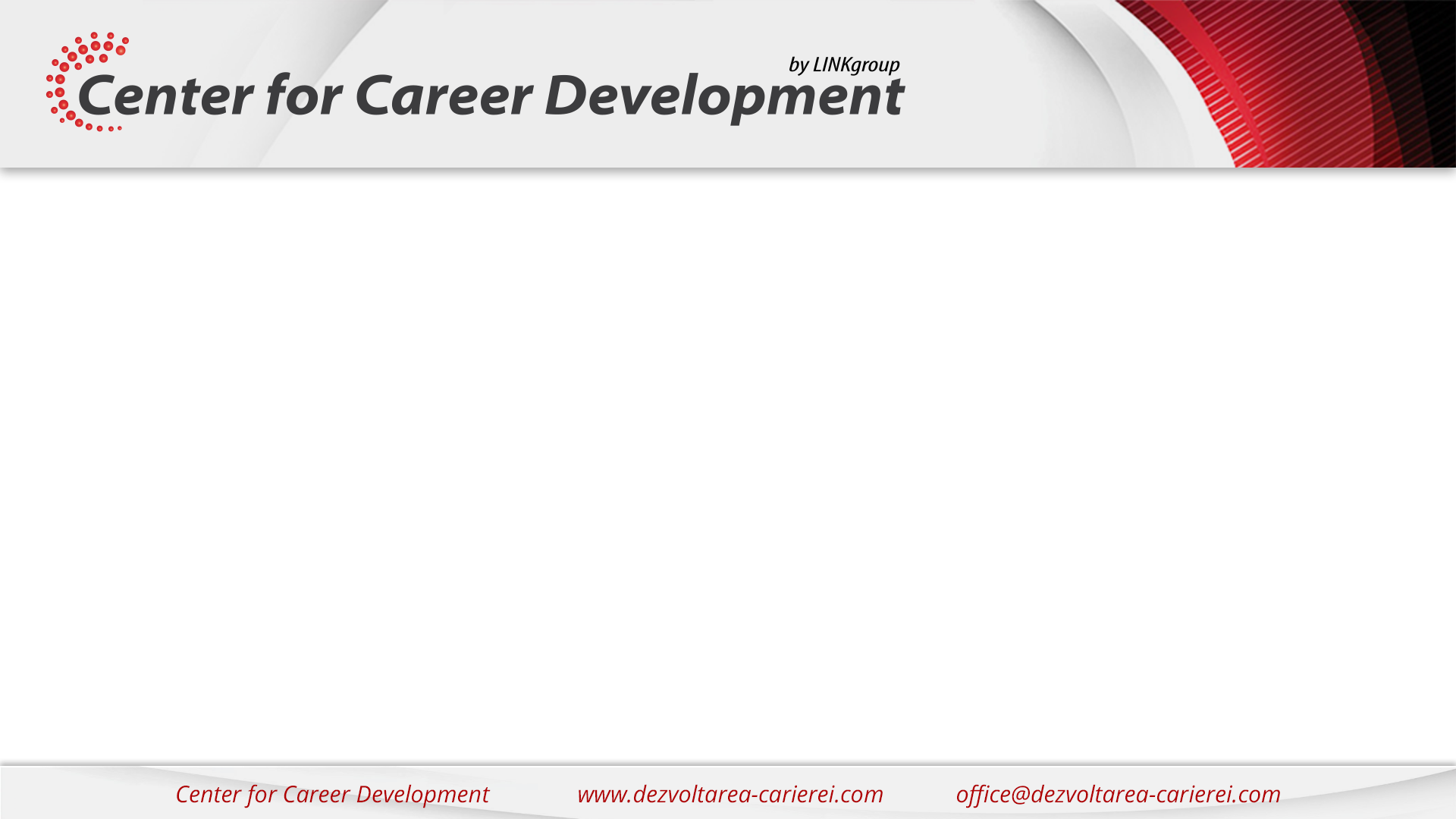 Cum să dezvolți o mentalitate de creștere?

2. Eliminați vocea interioară „fixed mindset”.Mulți oameni au o voce interioară negativă care acționează împotriva unei mentalități de creștere. Încercați să răsturnați gânduri precum „Nu pot face asta”, „Pot face asta dacă continui să exersez” pentru a cultiva o mentalitate de creștere.

3. Recompensează procesulDeși societatea îi recompensează adesea pe cei care obțin rezultate excelente, acest lucru poate funcționa împotriva unei mentalități de creștere. În schimb, recompensați procesul și efortul depus. Un studiu realizat de dr. Carol Dweck a arătat că efortul recompensat asupra rezultatelor la un joc de matematică a îmbunătățit performanța.

4. Obțineți feedbackÎncercați să căutați feedback cu privire la munca dvs. Atunci când elevilor li se oferă feedback progresiv despre ceea ce au făcut bine și unde se pot îmbunătăți, se creează motivație pentru a continua. Feedback-ul este, de asemenea, asociat cu un răspuns plăcut la dopamină și îmbunătățește mentalitatea de creștere.
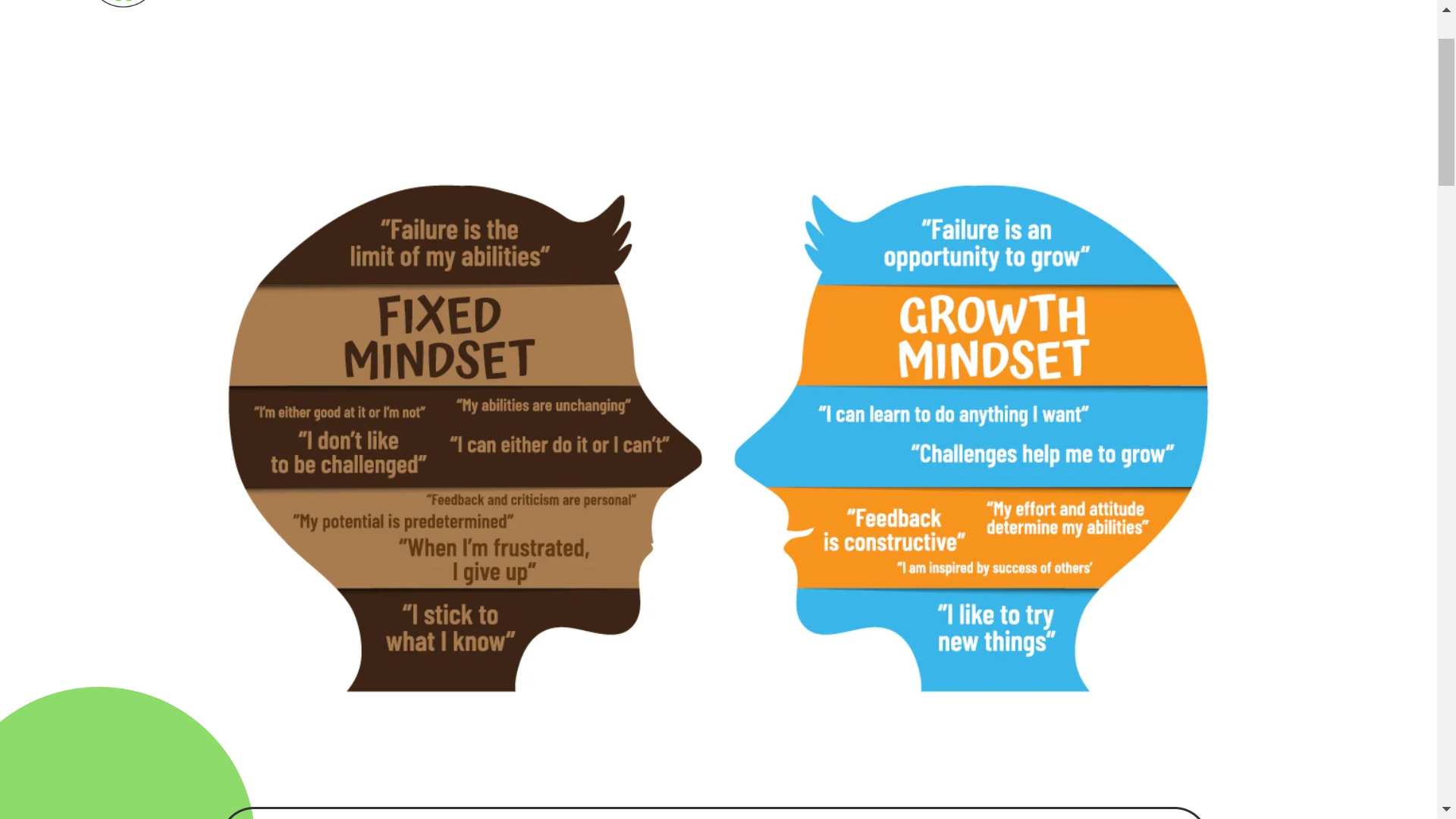 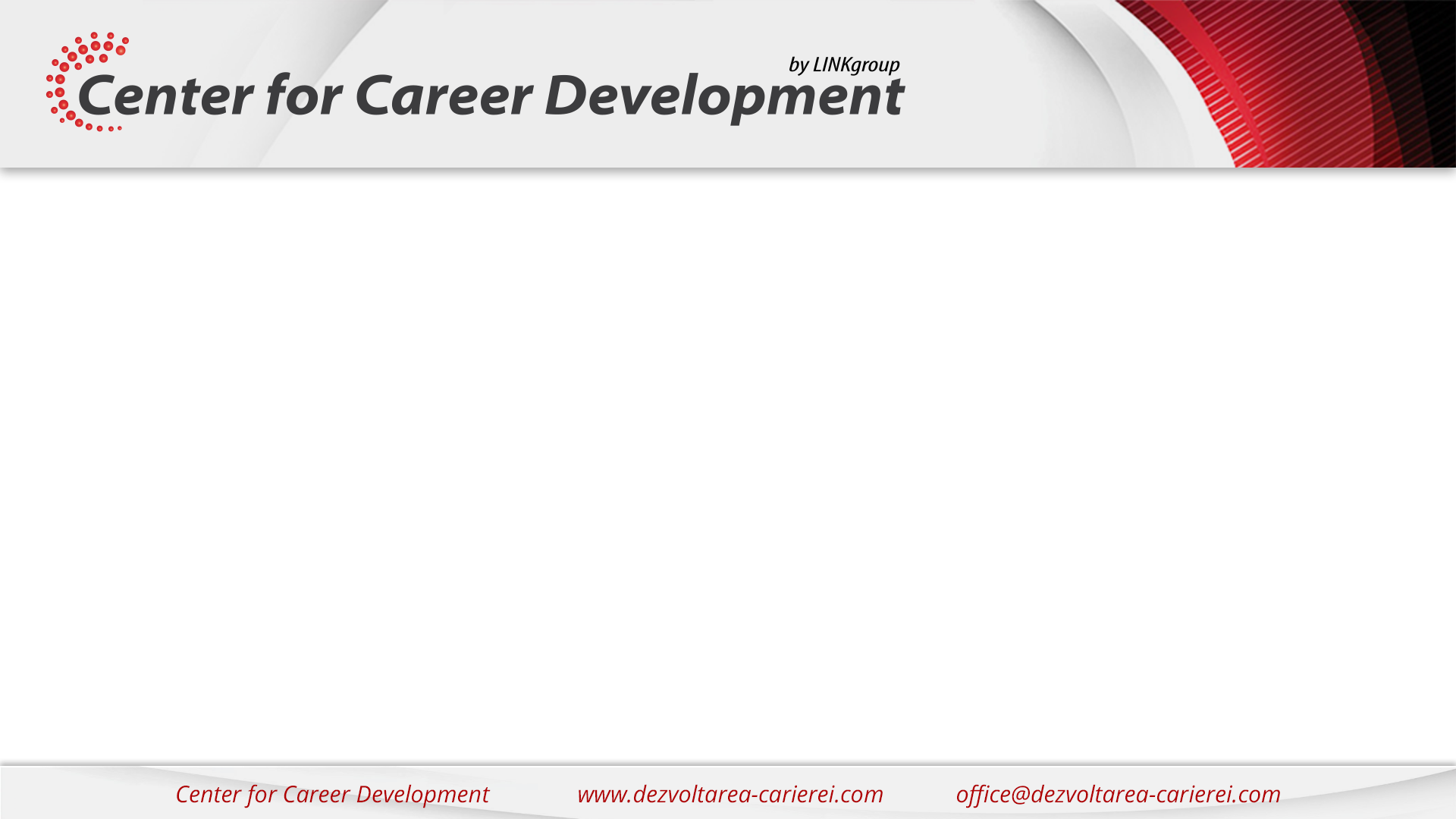 Cum să dezvolți o mentalitate de creștere?

5. Ieși din zona ta de confortA fi suficient de curajos pentru a părăsi zona de confort poate ajuta la stimularea unei mentalități de creștere. Când vă confruntați cu o provocare, încercați să alegeți opțiunea mai grea care vă va permite să creșteți.

6. Acceptați eșecul ca parte a procesuluiEșecul, eșecurile și confuzia inițială fac parte din procesul de învățare! Când încercați ceva nou, vedeți „eșecurile” ocazionale ca oportunități pozitive de învățare – încercați să vă bucurați de procesul de descoperire pe parcurs.
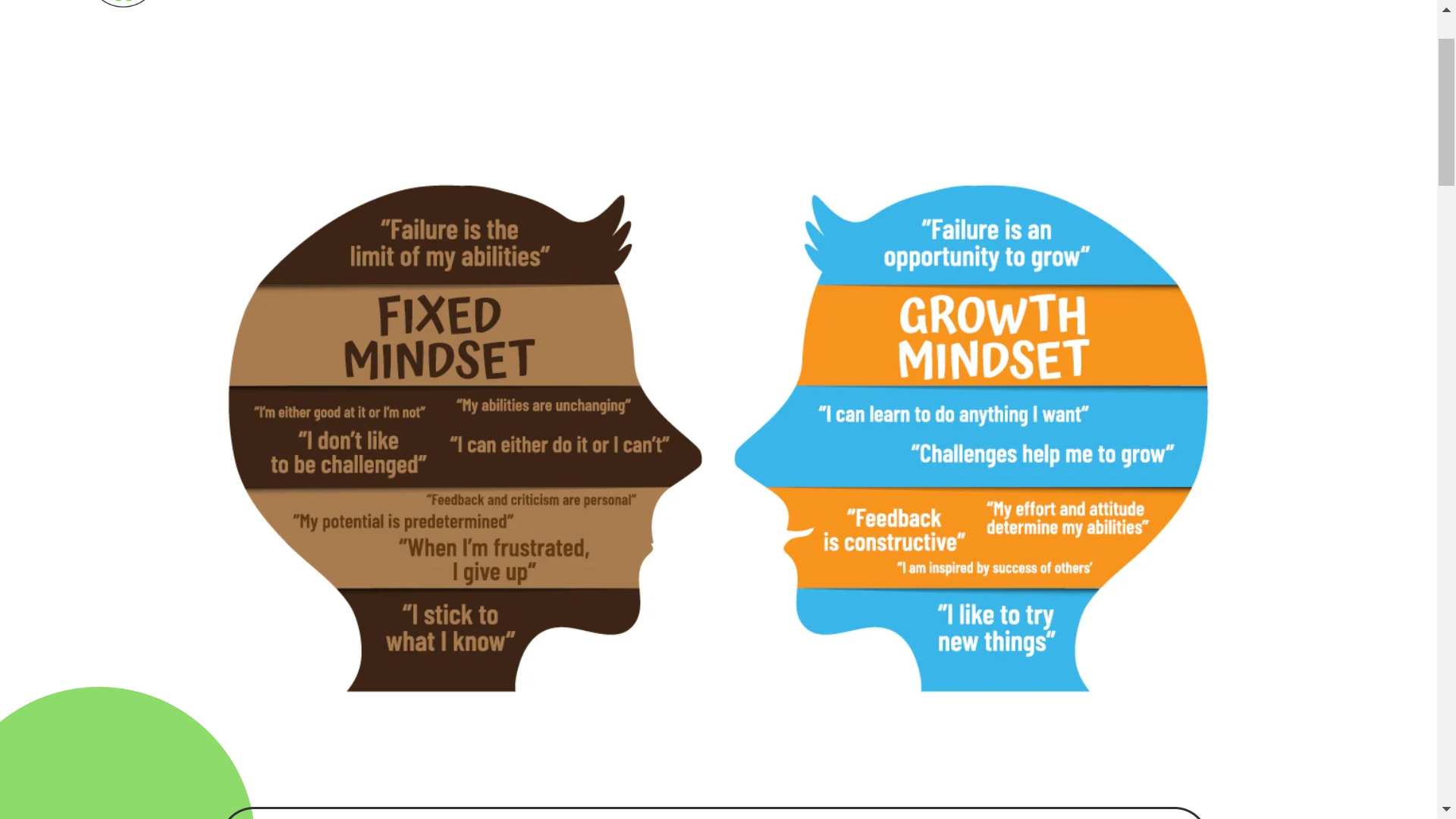 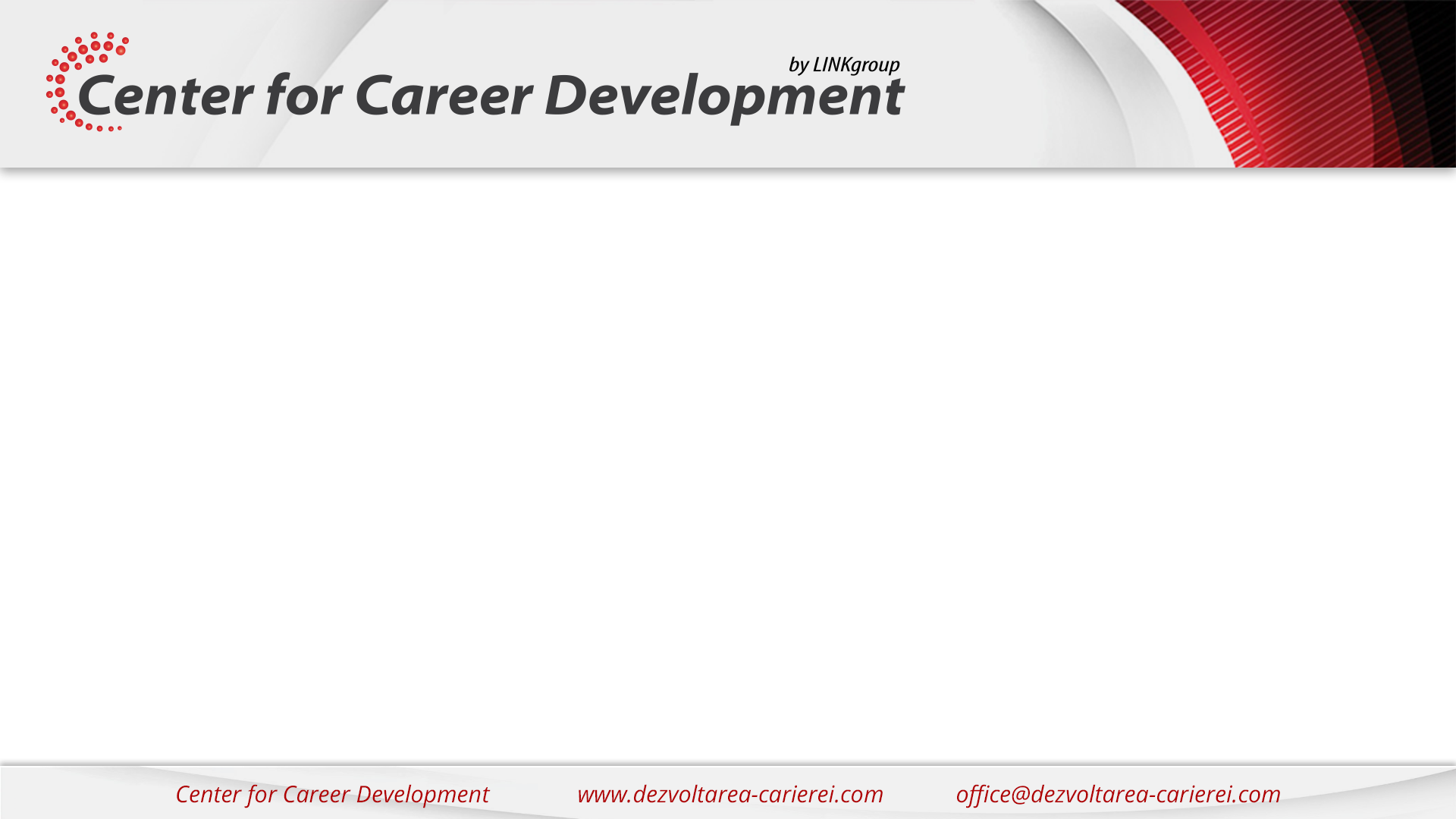 Cum să practici growth mindset self talk
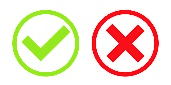 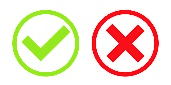 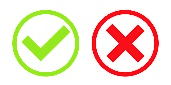 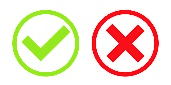 Acest task este foarte greu, pentru că încă îmi dezvolt abilitatile de solutionare a problemelor in acest domeniu
Nu sunt bun la matematica – trebuie sa mai lucrez la asta
Cand mi-e greu sa fac ceva, înseamna ca invat
Nu m-am descurcat foarte bine, dar nu trebuie sa imi iasa mereu perfect. Trebuie sa îmi dezvolt capacitatea de întelegere pas cu pas
Growth mindset
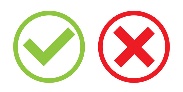 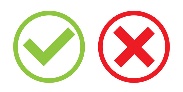 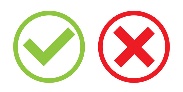 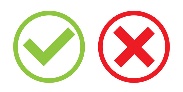 Acest task este foarte greu, pentru că suunt prost/nu sunt in mod evident bun sa rezolv astfel de probleme
Nu sunt bun la matematica – as fi vrut sa fiu, dar nu este un punct tare al meu
Cand mi-e greu sa fac ceva, înseamna ca sunt un loser
Nu m-am descurcat foarte bine, dar mi-am dat toata silinta. Ce rost are sa iîcerc din nou daca nu mi-a iesit perfect acum?
Fixed mindset
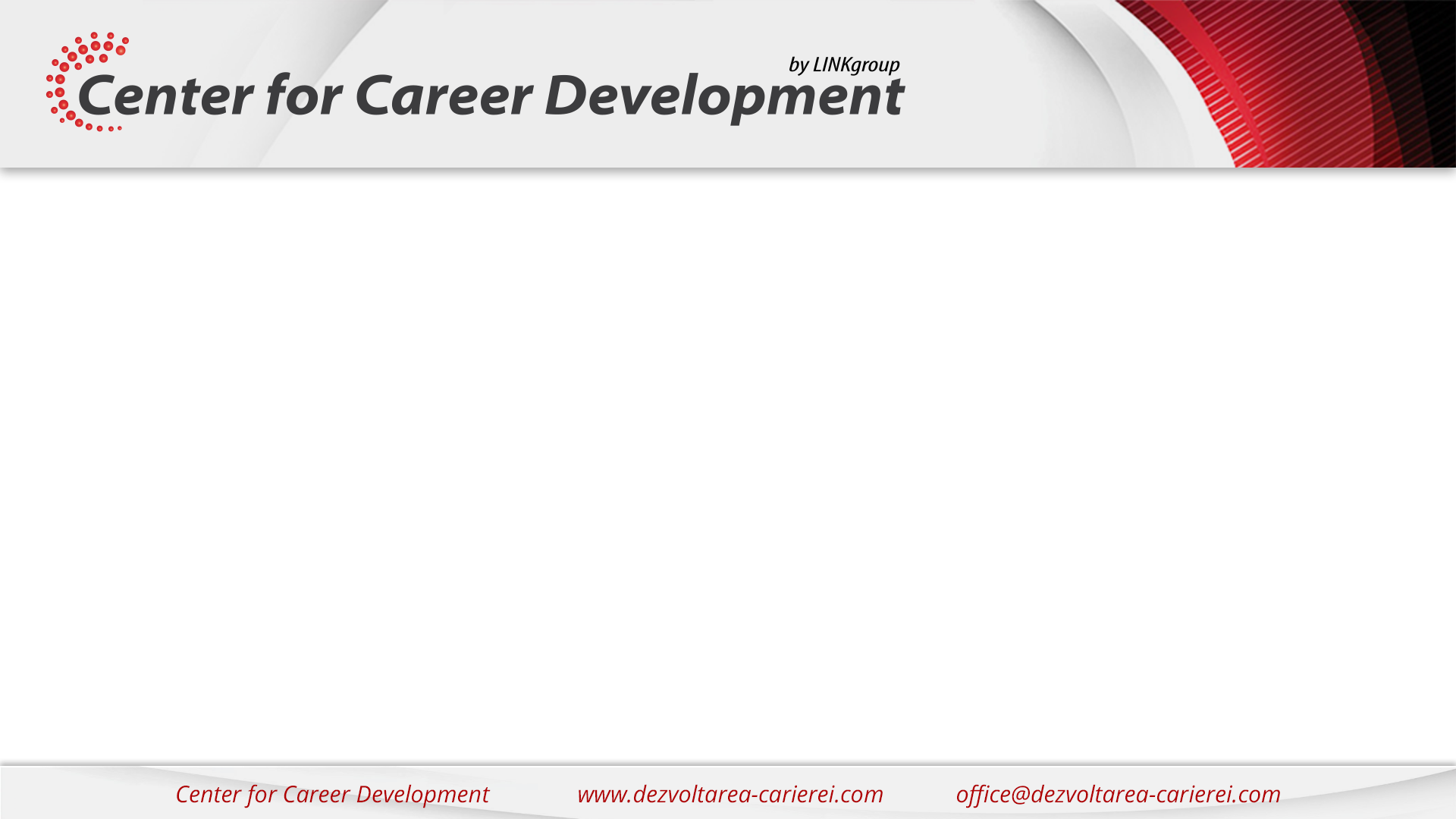 Mentalitatea de creștere este convingerea că inteligența și capacitatea pot fi cultivate prin învățare și efort. 

Persoanele orientate spre creștere văd eșecurile ca o parte necesară a procesului de învățare și revin de la „eșec” prin creșterea efortului. 

Această mentalitate are efecte pozitive asupra motivației și a performanței academice la studenți. 

Dovezile limitate din neuroștiință sugerează că creierul oamenilor cu o mentalitate de creștere este mai activ decât cei cu o mentalitate fixă ​​– în special în domeniile asociate cu corectarea erorilor și învățarea.
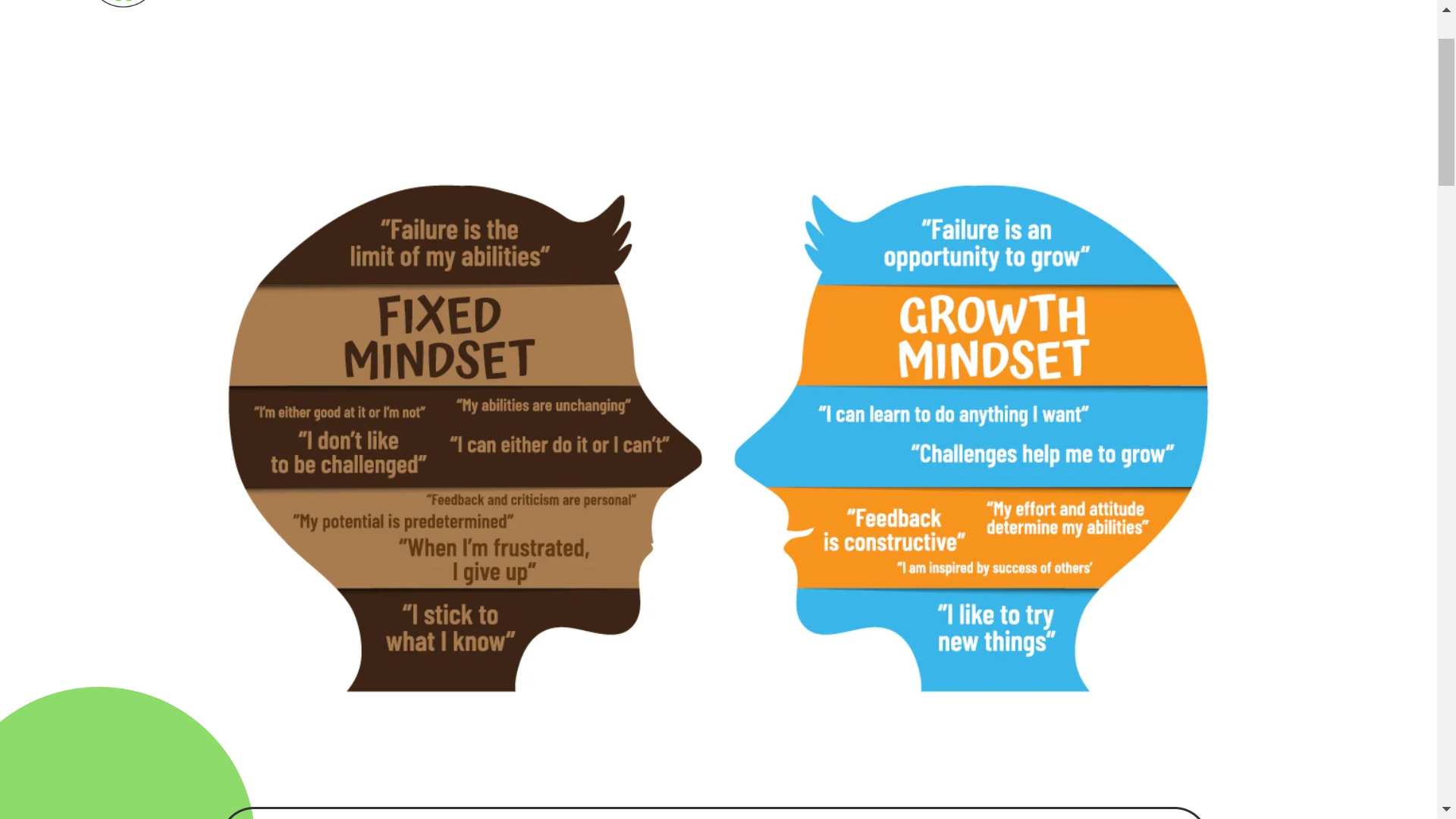